MOUD in Montana: LAIB Goes the DistanceComparable Efficacy, Social Determinants, Logistics & Treatment Options
Bob Sise, MD, MBA, MPH, FASAM
CEO/Addiction Psychiatrist, 406 Recovery
Consultant, CMS & MPCA

Addiction Medicine Network
June 3, 2025
Why we care about MOUD Access…
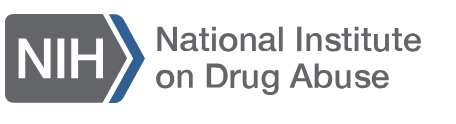 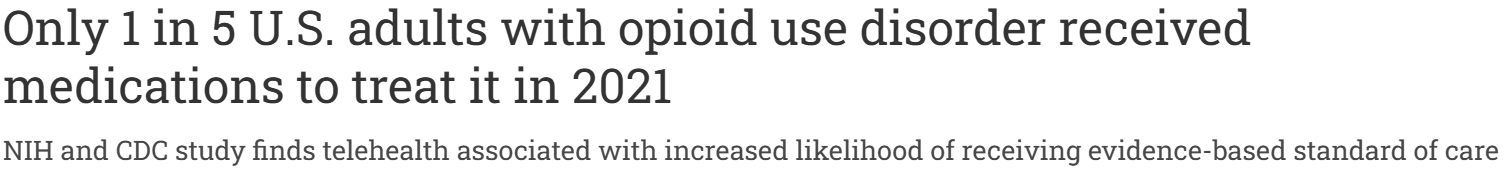 80% or more of opioid overdose deaths are preventable with timely access to MOUD


Lack of MOUD: 2–4 times higher risk of overdose death post-detox
[Speaker Notes: JAMA Netw Open. 2019;2(1):e187399.

https://jamanetwork.com/journals/jamanetworkopen/fullarticle/2722576

Key Points
Question  How are benzodiazepines being prescribed, and how have prescribing patterns changed over time?
Findings  In this serial cross-sectional study of 386 457 ambulatory care visits from 2003 through 2015, the use of benzodiazepines in ambulatory care increased substantially from 3.8% to 7.4% of visits, including co-prescribing with other sedating medications. Use among psychiatrists was stable (29.6% vs 30.2%) but increased among all other types of physicians, including primary care physicians (3.6% vs 7.5%), who as a group accounted for about half of all benzodiazepine visits.
Meaning  In light of increasing death rates associated with benzodiazepine overdose, addressing prescribing patterns may help curb the growing use of benzodiazepines.]
MOUD in Montana: LAIB Goes the DistanceComparable Efficacy, Social Determinants, Logistics & Treatment Options
Bob Sise, MD, MBA, MPH, FASAM
CEO/Addiction Psychiatrist, 406 Recovery
Consultant, CMS & MPCA

Addiction Medicine Network
June 3, 2025
Disclosures:

	Nature of Relationship				Name of Organization
	CEO/Co Founder				406 Recovery (Nonprofit)

	Consultant					Community Medical Services

	Consultant					MPCA (Nonprofit)
Objectives
Describe how MOUD options vary pharmacologically

Compare clinical efficacy across MOUD options

Examine clinical considerations for medication selection

Explore the challenges patients face in accessing MOUD in Montana

Acknowledge how collaborative efforts increase access to MOUD
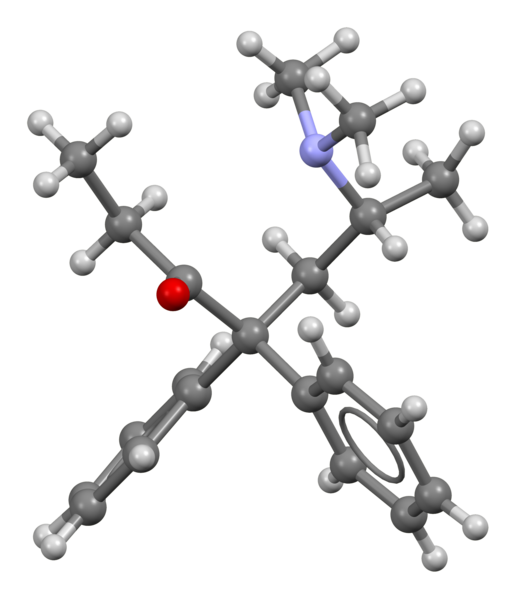 Methadone
6
Methadone
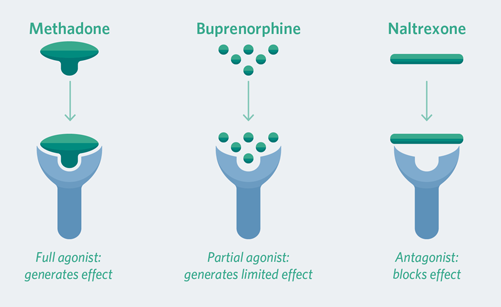 Full mu-opioid receptor agonist
Half-life (~24–36 hrs)
Efficacy: Highest retention form of MOUD w/ high level of relapse prevention
Risks: QTc prolongation, respiratory depression, higher overdose risk initially in comparison to other forms of MOUD
Requires OTP enrollment with triweekly dosing to start
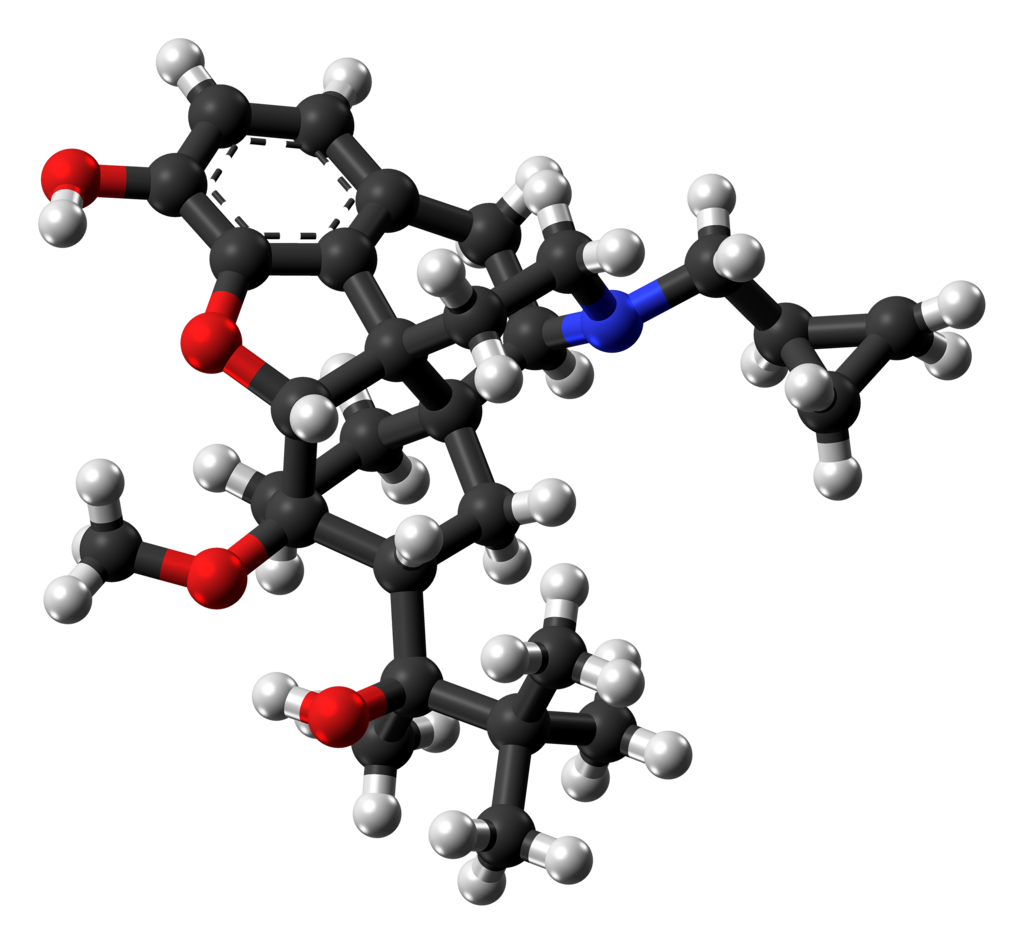 Buprenorphine
8
Buprenorphine
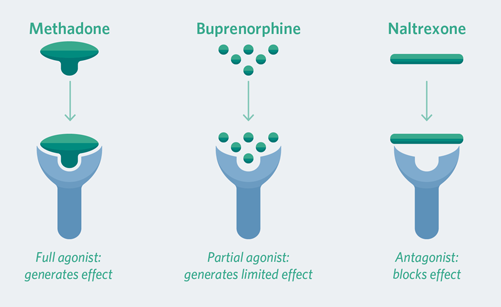 Partial agonist at mu-opioid receptor, kappa antagonist w/ high receptor affinity.
Moderate retention, improved with psychosocial support
Ceiling effect: minimal overdose risk
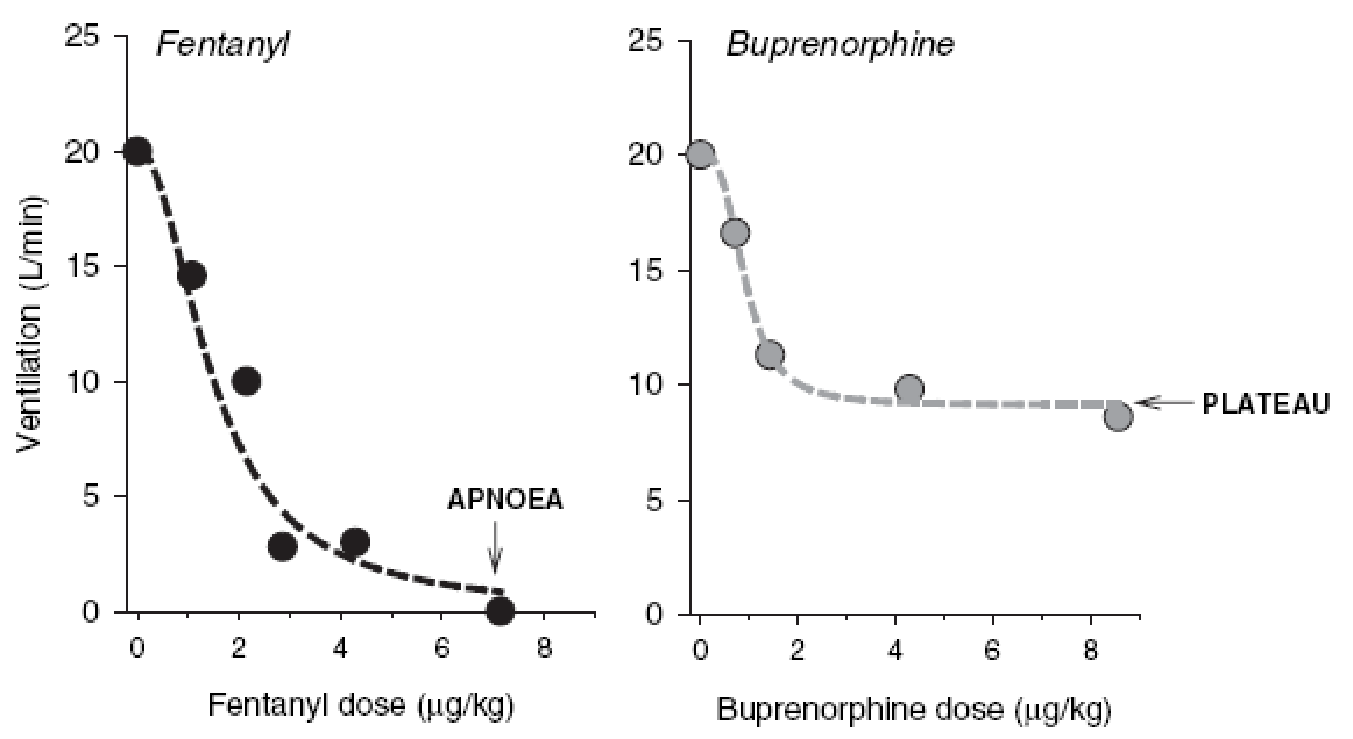 Buprenorphine
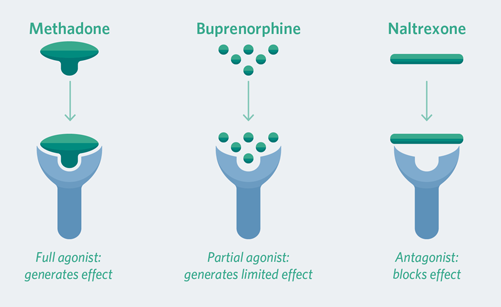 Formulations: available both sublingually and subcutaneously 
 Subcutaneous LAIB: (Sublocade & Brixadi): sustained-release partial agonists with variable dosing schedules
Sublocade: monthly subcutaneous injection; steady-state achieved after 2-6 monthly doses; available as 100 mg and 300 mg formulations.








Brixadi: Weekly and monthly subcutaneous injection; flexible dosing from 8 mg to 128 mg per month; weekly dosing allows individualized dose titration.
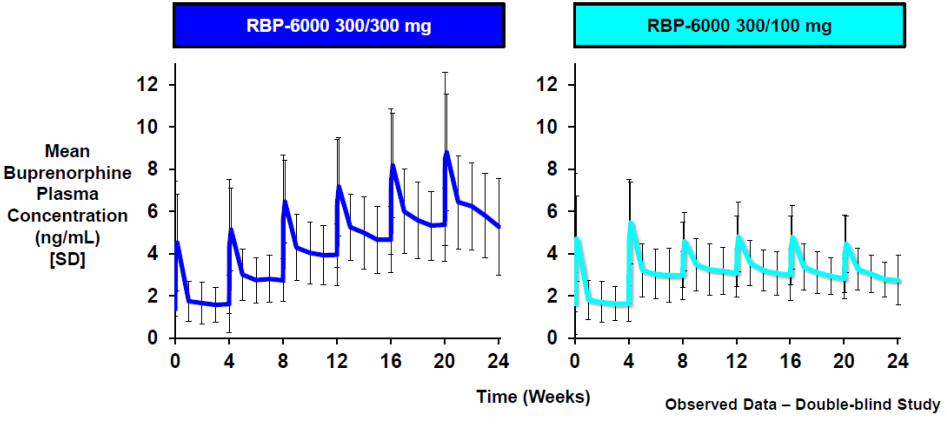 LAIB Options
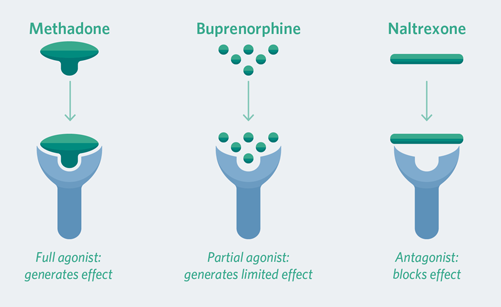 Retention and adherence:
Both demonstrate improved retention over sublingual buprenorphine.
Sublocade: simpler dosing schedule, potentially requiring less frequent clinical interactions.
Brixadi’s weekly dosing may offer more flexible titration.

Overdose Risk: Extremely low for both due to consistent opioid receptor occupancy (2/2 stable plasma levels) and relative lack of abuse potential.
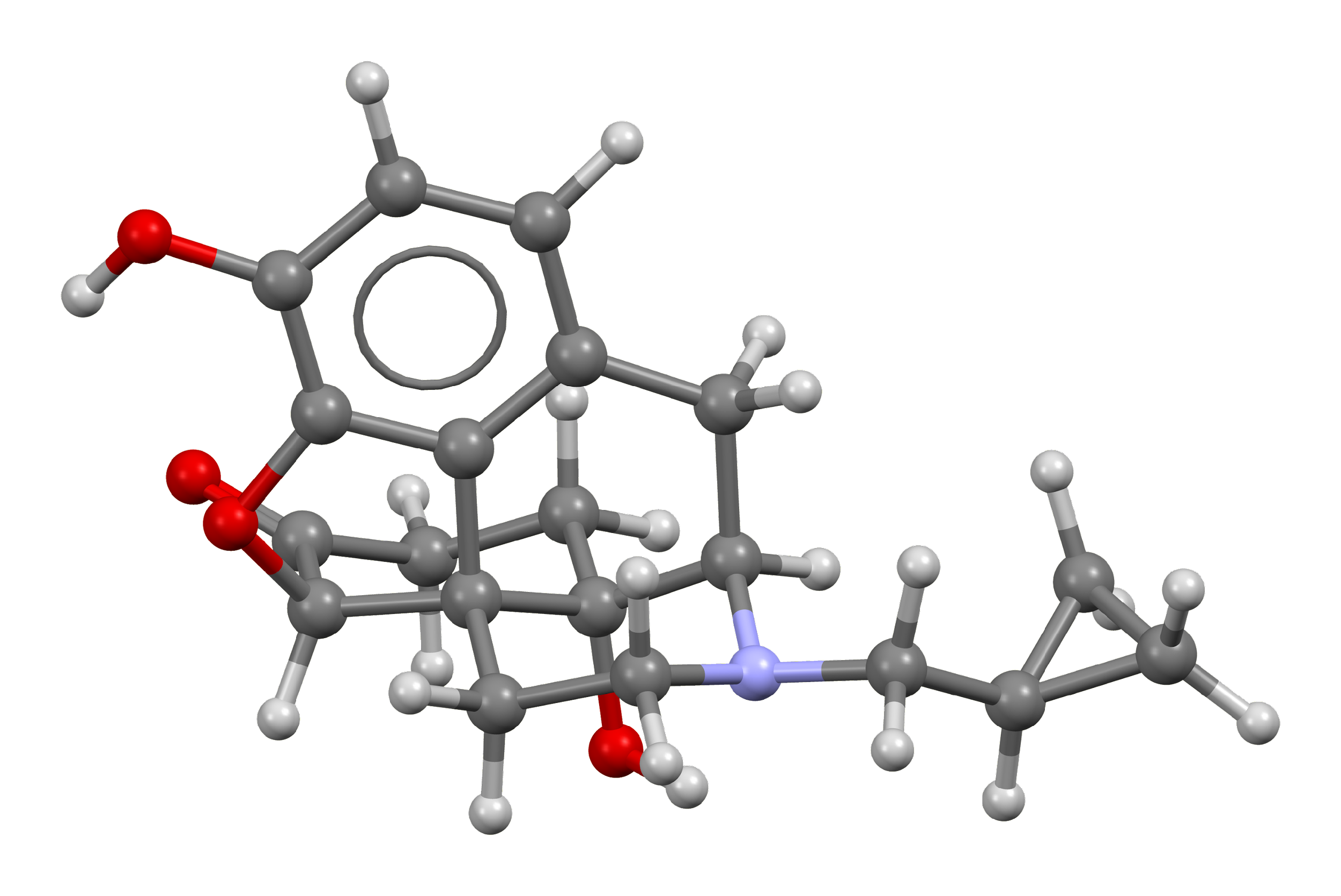 Naltrexone
12
Naltrexone
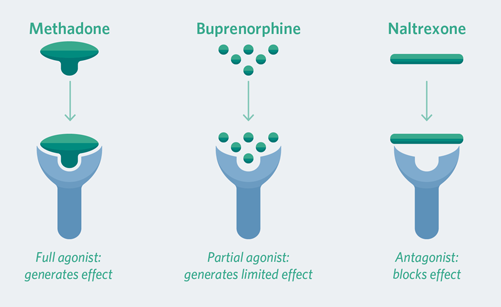 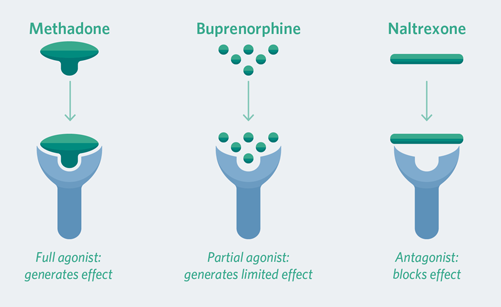 Naltrexone HCI (L-isomer) is a pure opioid antagonist 

Reversible competitive antagonist at μ, κ and to a lesser extent at Δ opioid receptors 

Evidence vastly favors IM Naltrexone (once a month 380 mg gluteal injection) over oral form.
Naltrexone
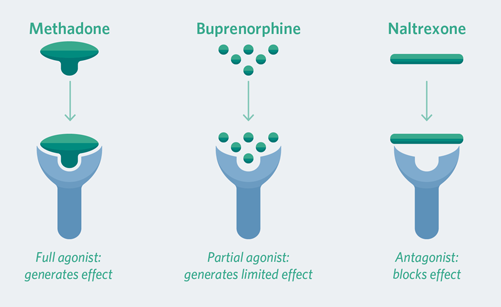 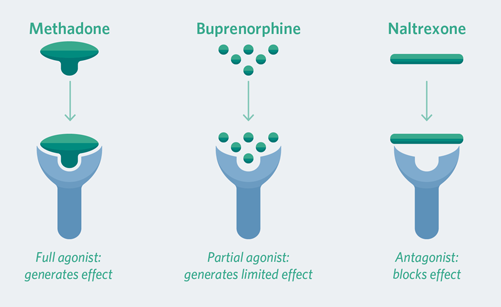 Effective when initiated, but complicated initiation due to detox requirements

High dropout rate early in treatment = lowest retention

Lack of preserved opioid tolerance  High illicit opioid OD risk

Suitable for highly motivated patients or where agonists are restricted
Comparing forms of MOUD
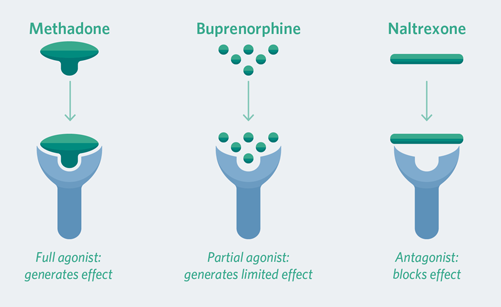 [Speaker Notes: MOUD is essential for treatment of OUD]
MOUD: Relative Efficacy
Retention 	
	Strongest predictor of reduced mortality
	Methadone > LAIB > Sublingual Buprenorphine > XR-NTX

Relapse Prevention
	Methadone and LAIB show most robust real-world 	protection
MOUD Initiation & Accessibility
Methadone 
No risk of precipitated withdrawal
Requires regular visits at an OTP (4 in MT: Kalispell, Missoula, Belgrade and Billings).

LAIB 
Access dependent on facilities with injection capability
Expedited initiation now possible per FDA-approved protocol for both Brixadi and Sublocade. 
	 Administer a single 4 mg test dose of transmucosal buprenorphine 
	 If tolerated, may administer LAIB one hour later
MOUD Initiation & Accessibility
SL Buprenorphine 
Widely via telehealth in office-based settings
Requires more frequent visits than LAIB (initially)

XR-Naltrexone 
Requires 7–10 days detox, limiting initiation
Access dependent on facilities with injection capability
Patient-Centered Clinical Decision Framework
Assess readiness, medical/psychiatric comorbidities (including other SUDS), and risk environment
Consider prescribing buprenorphine for patients 
	with benzo/sedative/hypnotic use disorder

Weigh retention likelihood vs. initiation barriers

Support shared decision-making with patient preferences
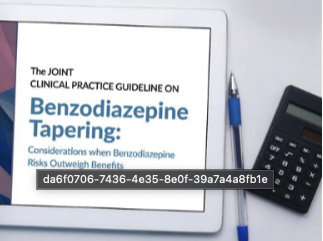 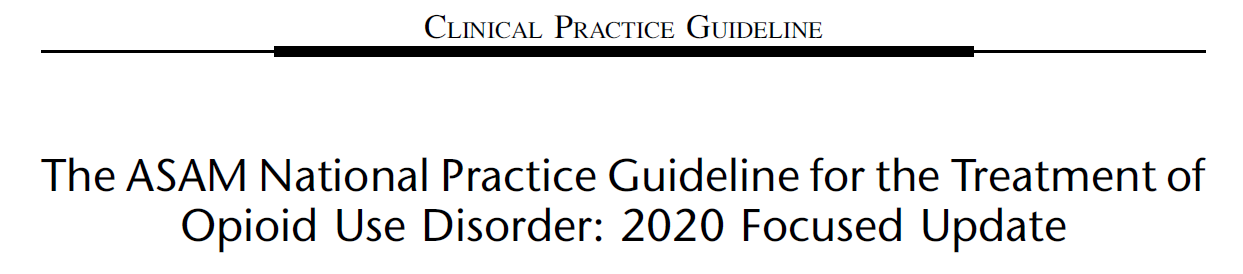 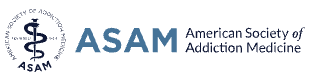 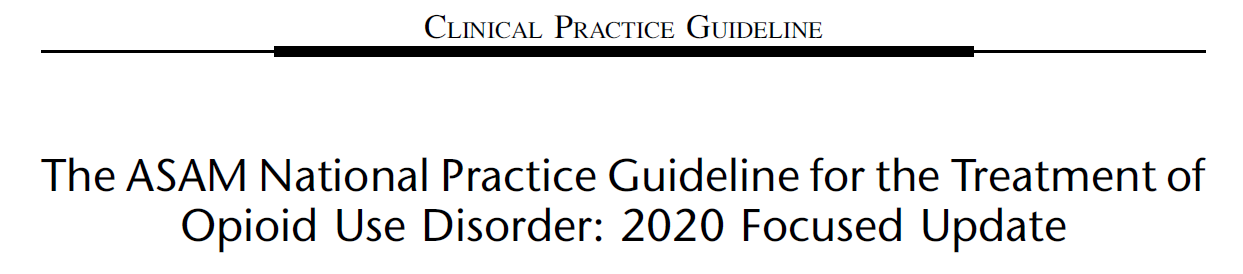 Long-Acting Injectable Buprenorphine and Social Determinants of Health
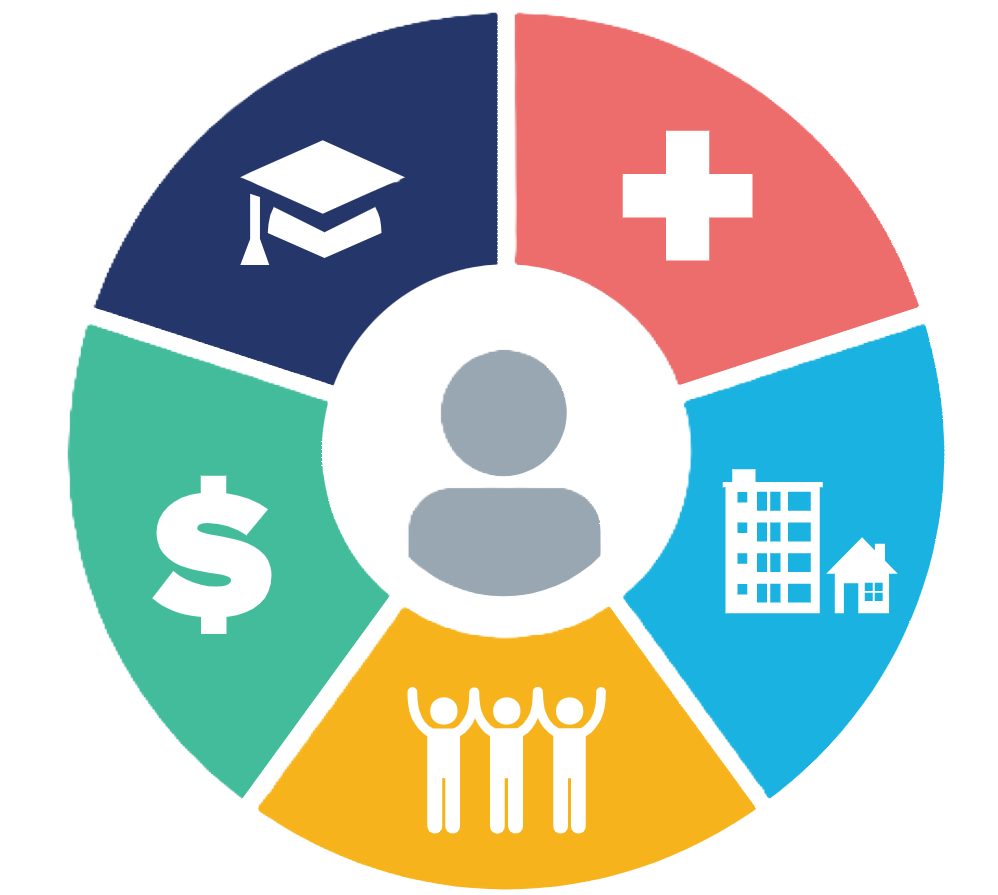 20
Long-acting Injectable Buprenorphine for Opioid Use Disorder: A Systematic Review of Impact on Use on SDOH (2022)
Study Objective:
To assess the impact of Long-Acting Injectable Buprenorphine (LAIB) on SDOH

Methodology:
Systematic review of 15 studies (2010-2020) including 3 RCTs, 1 open label safety study, 2 case series, and 6 qualitative papers examining patient perspectives towards LAIB prior to use
Focus on abstinence, accessibility, employment, forensic issues, gender, and social relationships
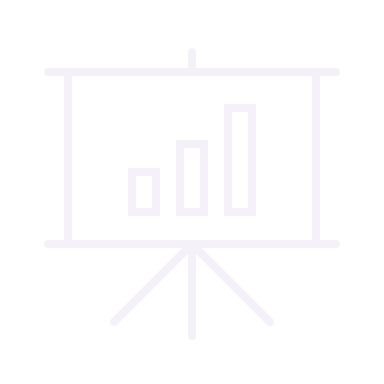 Martin E, et al. Long-acting injectable buprenorphine for opioid use disorder: A systematic review of impact of use on social determinants of health.
Journal of Substance Abuse Treatment. 139 (2022) 108776.
Long-acting Injectable Buprenorphine for Opioid Use Disorder: A Systematic Review of Impact on Use on SDOH (2022) - Results
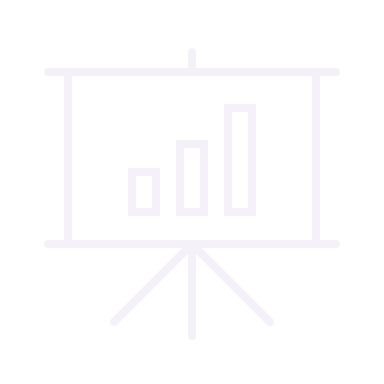 Martin E, et al. Long-acting injectable buprenorphine for opioid use disorder: A systematic review of impact of use on social determinants of health.
Journal of Substance Abuse Treatment. 139 (2022) 108776.
Long-acting Injectable Buprenorphine for Opioid Use Disorder: A Systematic Review of Impact on Use on SDOH (2022) - Results
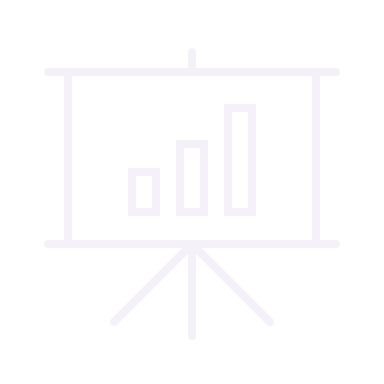 Martin E, et al. Long-acting injectable buprenorphine for opioid use disorder: A systematic review of impact of use on social determinants of health.
Journal of Substance Abuse Treatment. 139 (2022) 108776.
[Speaker Notes: Addiction Severity Index (ASI – Lite) - https://adai.uw.edu/instruments/pdf/addiction_severity_index_lite_baseline_followup_5.pdf]
Long-acting Injectable Buprenorphine for Opioid Use Disorder: A Systematic Review of Impact on Use on SDOH (2022) - Results
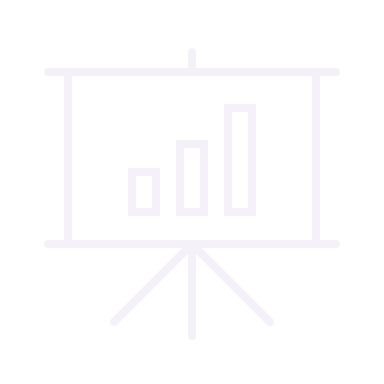 Martin E, et al. Long-acting injectable buprenorphine for opioid use disorder: A systematic review of impact of use on social determinants of health.
Journal of Substance Abuse Treatment. 139 (2022) 108776.
[Speaker Notes: Addiction Severity Index (ASI – Lite) - https://adai.uw.edu/instruments/pdf/addiction_severity_index_lite_baseline_followup_5.pdf]
Long-acting Injectable Buprenorphine for Opioid Use Disorder: A Systematic Review of Impact on Use on SDOH (2022)
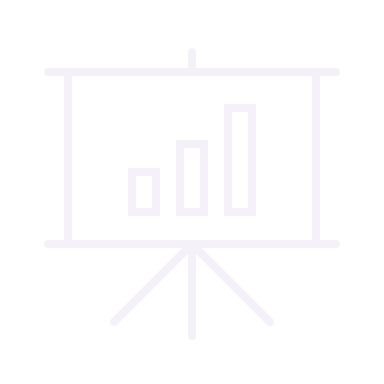 Martin E, et al. Long-acting injectable buprenorphine for opioid use disorder: A systematic review of impact of use on social determinants of health. Journal of Substance Abuse Treatment. 139 (2022) 108776.
What are the Drivers of Health?
Socioeconomic 
Factors
Education
Employment
Income
Family/social support
Community safety
Health Care
Access to care
Quality of care
Health Behaviors
Tobacco use
Diet & exercise
Alcohol use
Unsafe sex
Physical Environment
Environmental quality
Built environment
Adapted from: American Hospital Association – Addressing Social Determinants of Health, 2018
[Speaker Notes: The Drivers of Health
Social and Economic Environment: Non-medical conditions that significantly impact health and quality of life.
Health Behavior: Daily habits, actions, and attitudes that influence health and quality of life.
Clinical Care: Any evidence-based medical treatment provided by health professionals.
Physical Environment: External surroundings and conditions in which we live that influence health and quality of life.

SDOH Impact
20% of a person’s health and well-being is related to access to care and quality of services
The physical environment, social determinants and behavioral factors drive 80% of health outcomes]
What are Social Determinants of Health?
Healthy People 2030, U.S. Department of Health and Human Services, Office of Disease Prevention and Health Promotion. Retrieved March 22, 2024, from https://health.gov/healthypeople/objectives-and-data/social-determinants-health; Photo: Photo by Fibonacci Blue (via flickr.com)
[Speaker Notes: Healthy People 2030 sets data-driven national objectives in five key areas of SDOH: healthcare access and quality, education access and quality, social and community context, economic stability, and neighborhood and built environment. Some examples of SDOH included in Healthy People 2030 are safe housing, transportation, and neighborhoods; polluted air and water; and access to nutritious foods and physical health opportunities.]
Social Determinants of Health
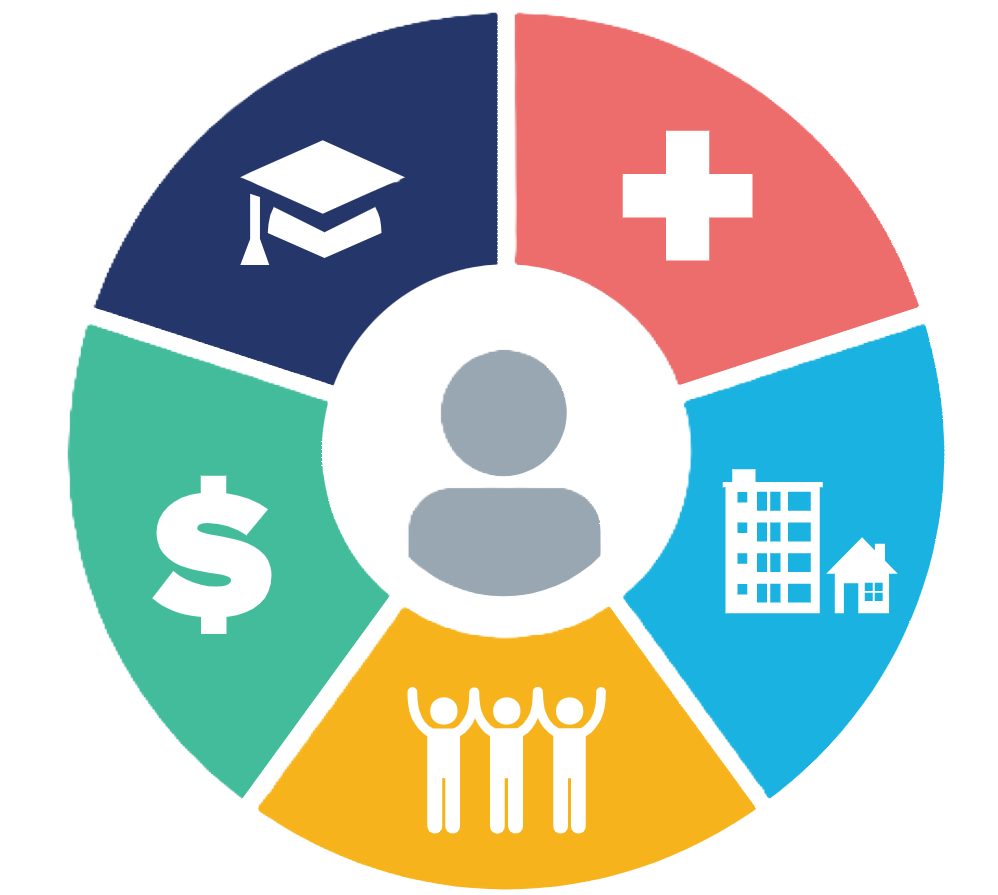 Healthy People 2030, U.S. Department of Health and Human Services, Office of Disease Prevention and Health Promotion. Retrieved March 22, 2024, from https://health.gov/healthypeople/objectives-and-data/social-determinants-health
[Speaker Notes: Healthy People 2030 sets data-driven national objectives in five key areas of SDOH: healthcare access and quality, education access and quality, social and community context, economic stability, and neighborhood and built environment. Some examples of SDOH included in Healthy People 2030 are safe housing, transportation, and neighborhoods; polluted air and water; and access to nutritious foods and physical health opportunities.]
Partnering to Improve Access to LAIs for OUD: a Montana Story
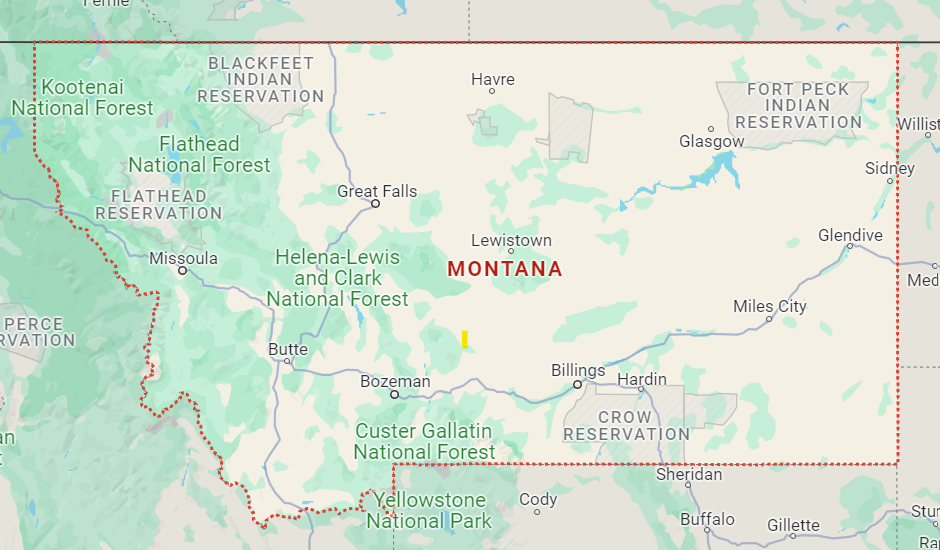 29
406 Clinic Pharmacy + 406 Recovery
Located at 406 Clinic Pharmacy in Missoula, Montana
Addiction Medicine Physician + Pharmacist partnership for MOUD
Buprenorphine extended-release (Sublocade®)
Physician meets patients at 406 Clinic Pharmacy
Appointment takes place at the pharmacy
Physician administers LAIB +/- lidocaine
8 patients seen monthly
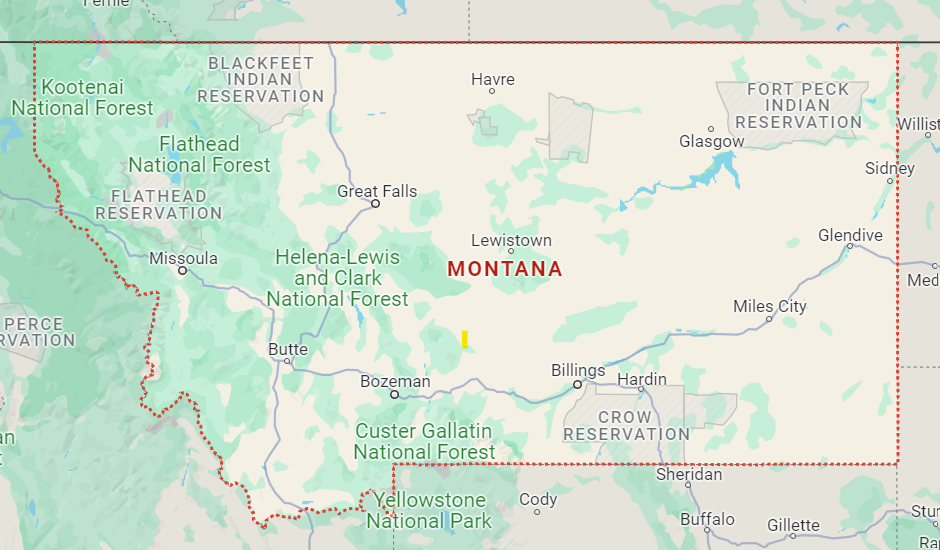 406 Clinic Pharmacy creates an environment for patients to receive their medications without stigma or bias, which has led to high patient satisfaction. This collaboration has also reduced no show rates and eliminated medication waste.
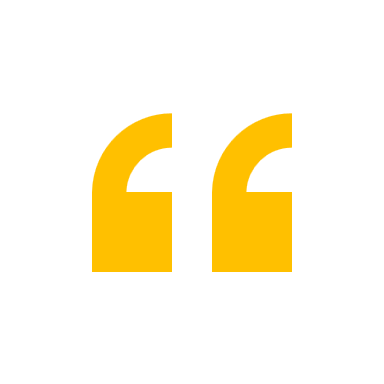 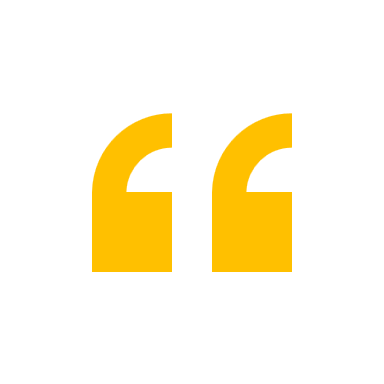 Adapted Image Source:  Google Maps
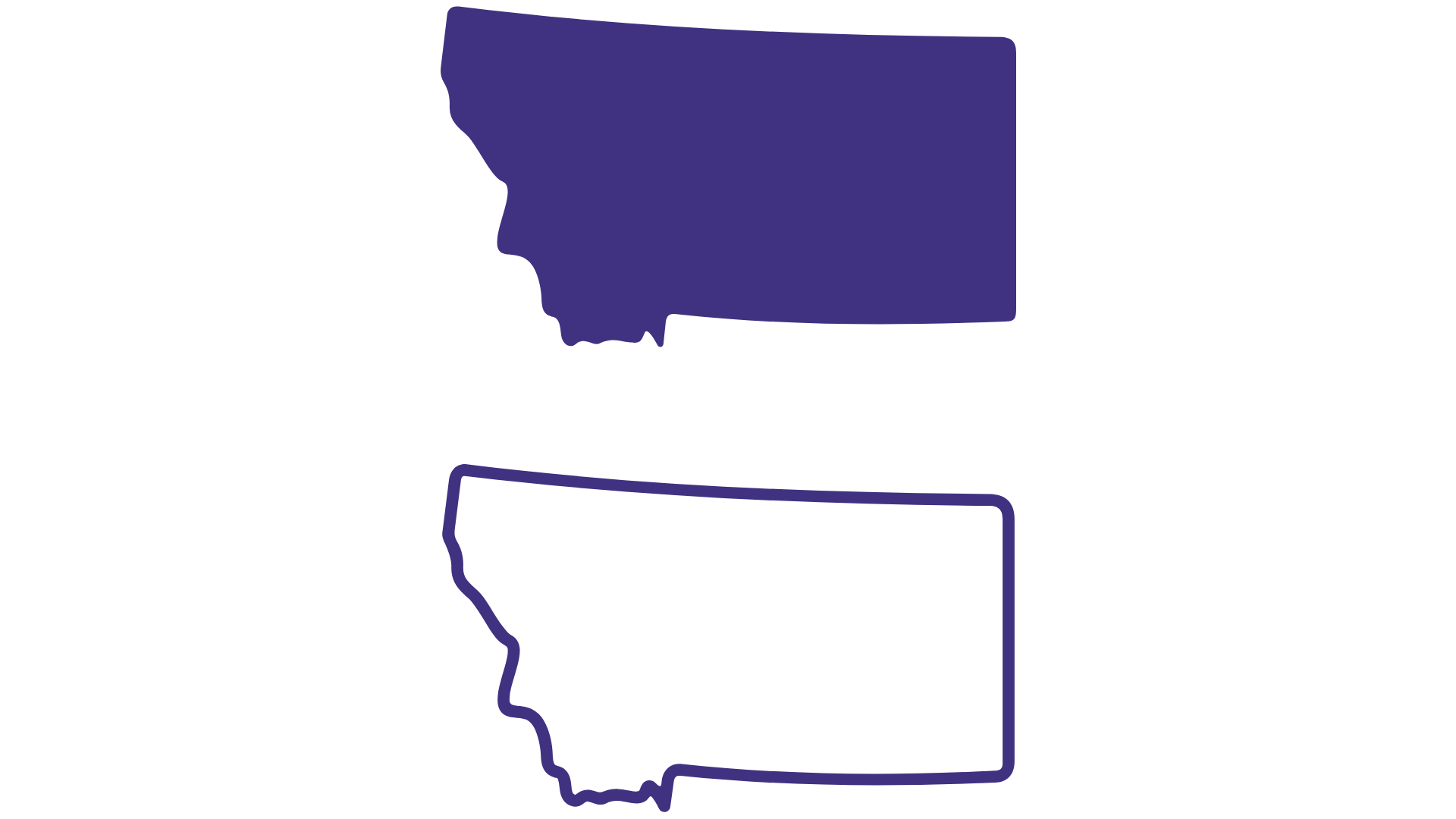 Albertsons Company + 406 Recovery
Albertsons & Safeway Pharmacies across the entire state of Montana
CPA allows pharmacists to administer psychotropic LAIs at the pharmacy
Physician/APP prescribes LAI and completes prior authorization (PA)
Albertsons Specialty Pharmacy Team
Certified Pharmacy Technician Care Coordinator
Assures medication arrives at local pharmacy
Collects copay from patient
Coordinates patient appointments for psychotropic LAI administration
Communicates step by step process to prescriber via Albertsons Kordinator portal
Pharmacist Educator
Education to community pharmacists on proper psychotropic LAI administration
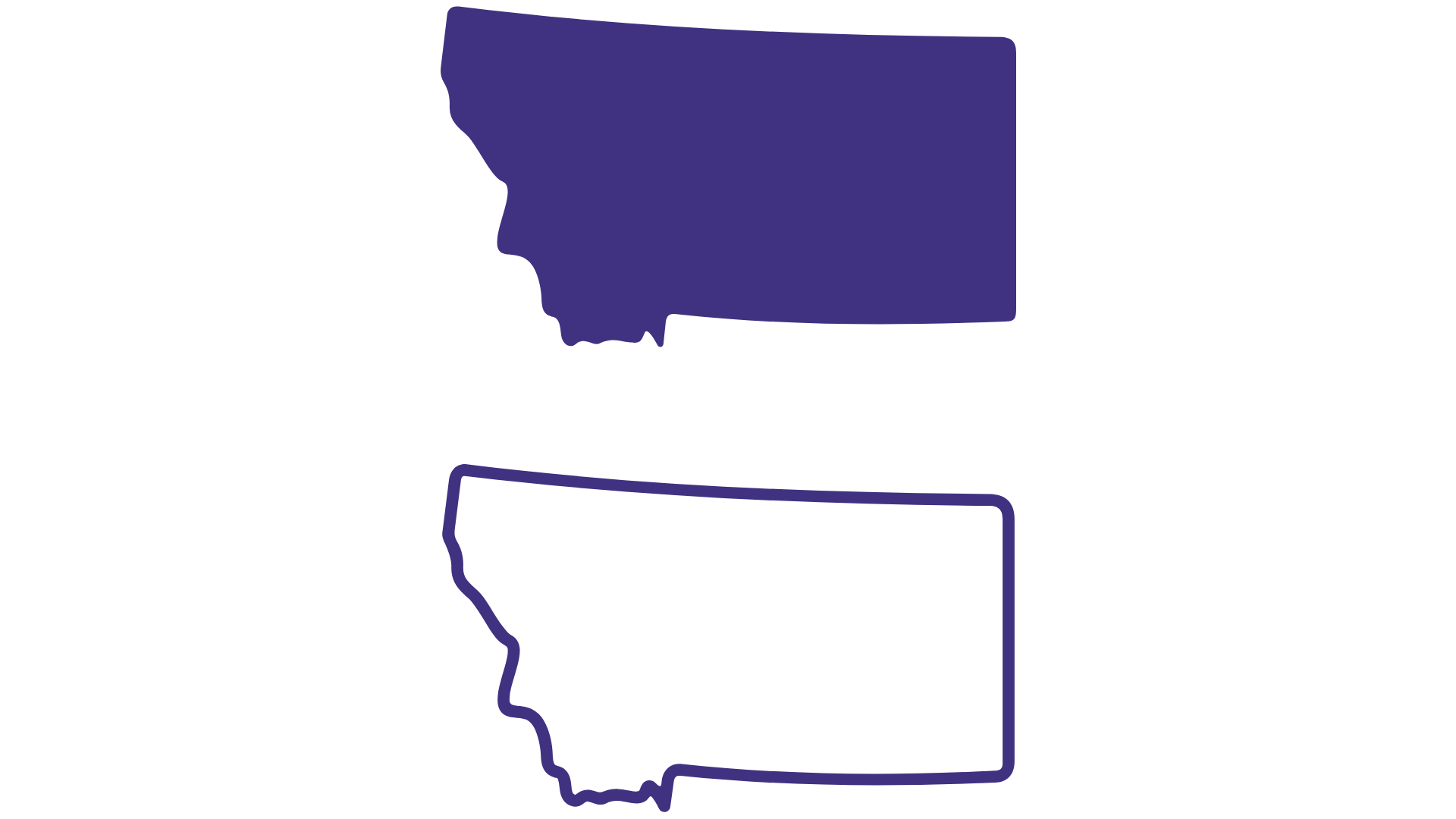 Albertsons Company + 406 Recovery
The CPA allows pharmacists to administer the following LAIs
Albertsons Company + 406 Recovery
Albertsons Company + 406 Recovery
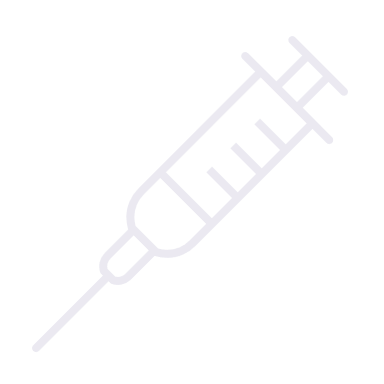 Albertsons Company + 406 Recovery (October 2024 Data)
Kalispell
3
Great Falls
3
Lewistown
2
Helena
3
Miles City
18
Missoula
2
Billings
100
Belgrade
2
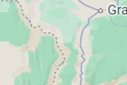 Bozeman
7
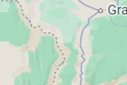 Adapted Image Source:  Google Maps
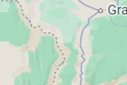 Montana Access to Treatment Program
Goal: Expand access to MOUD, particularly for uninsured, post-incarceration individuals in Yellowstone County.
Target Population: Individuals recently released from prison, uninsured, and at high risk for opioid relapse.
Services: Monthly long-acting injectable buprenorphine, counseling and behavioral therapy via telehealth, distribution of naloxone kits to all participants.
Reach across the state: leveraging telehealth, in-person and partnerships with local pharmacies for MAT administration.
How MTAP Benefits Yellowstone County
Yellowstone County has the highest projected need in Montana for opioid-related services, with 16.44% of the state’s treatment funding.
The program will directly serve 20 patients over 3 years with comprehensive MAT, behavioral health services & SUD counseling.
Addresses the critical gap in care for uninsured and high-risk individuals post-incarceration, both reducing potential for opioid-related deaths and improving function.
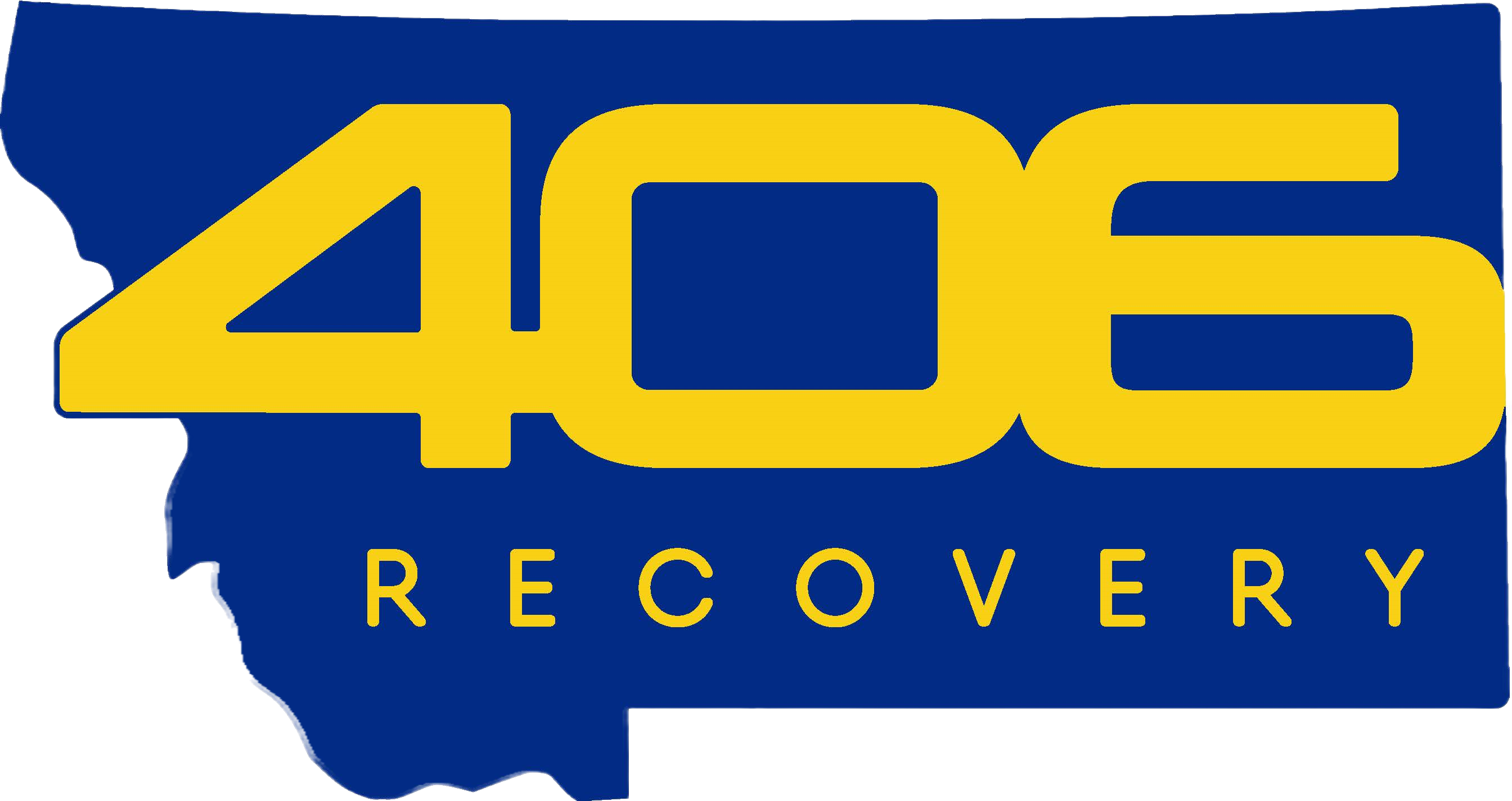 Overview of 406 Recovery
Founded in 2022, 406 Recovery is a Montana-based nonprofit providing SUD treatment across the state featuring:
-several addictions board-certified physicians and NPs
-the greater MT region’s most experienced board-certified psychopharmacologist
-state-certified outpatient SUD treatment facility

Mission: To offer comprehensive, integrated care for substance use and mental health, focusing on evidence-based treatments.

Services include telehealth and in-person care in Billings, Bozeman & Missoula.
	 Medication for opioid use disorder (MOUD), psychiatric care non-SUD mental health 	disorders and SUD counseling.
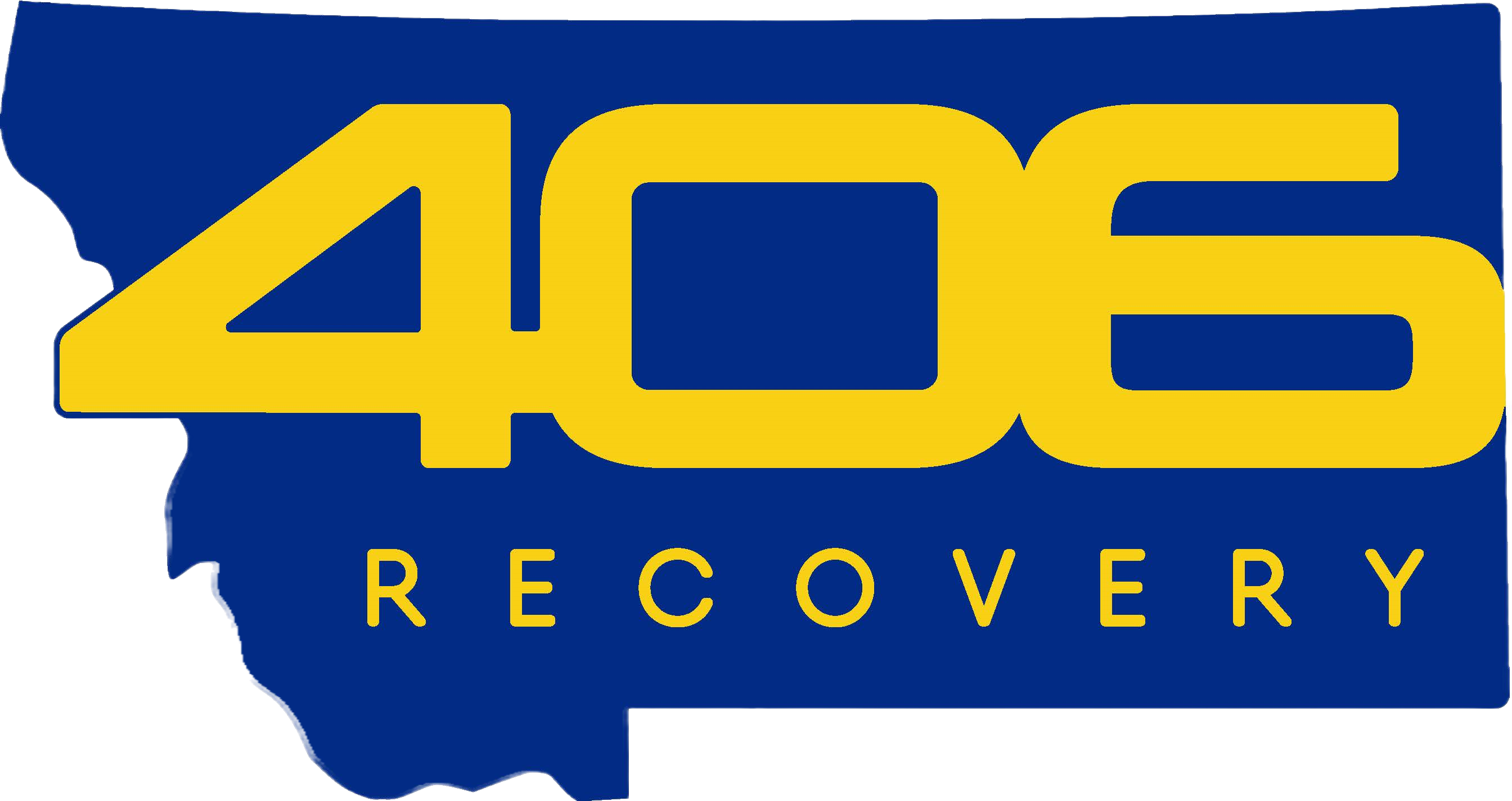 406 Recovery Team
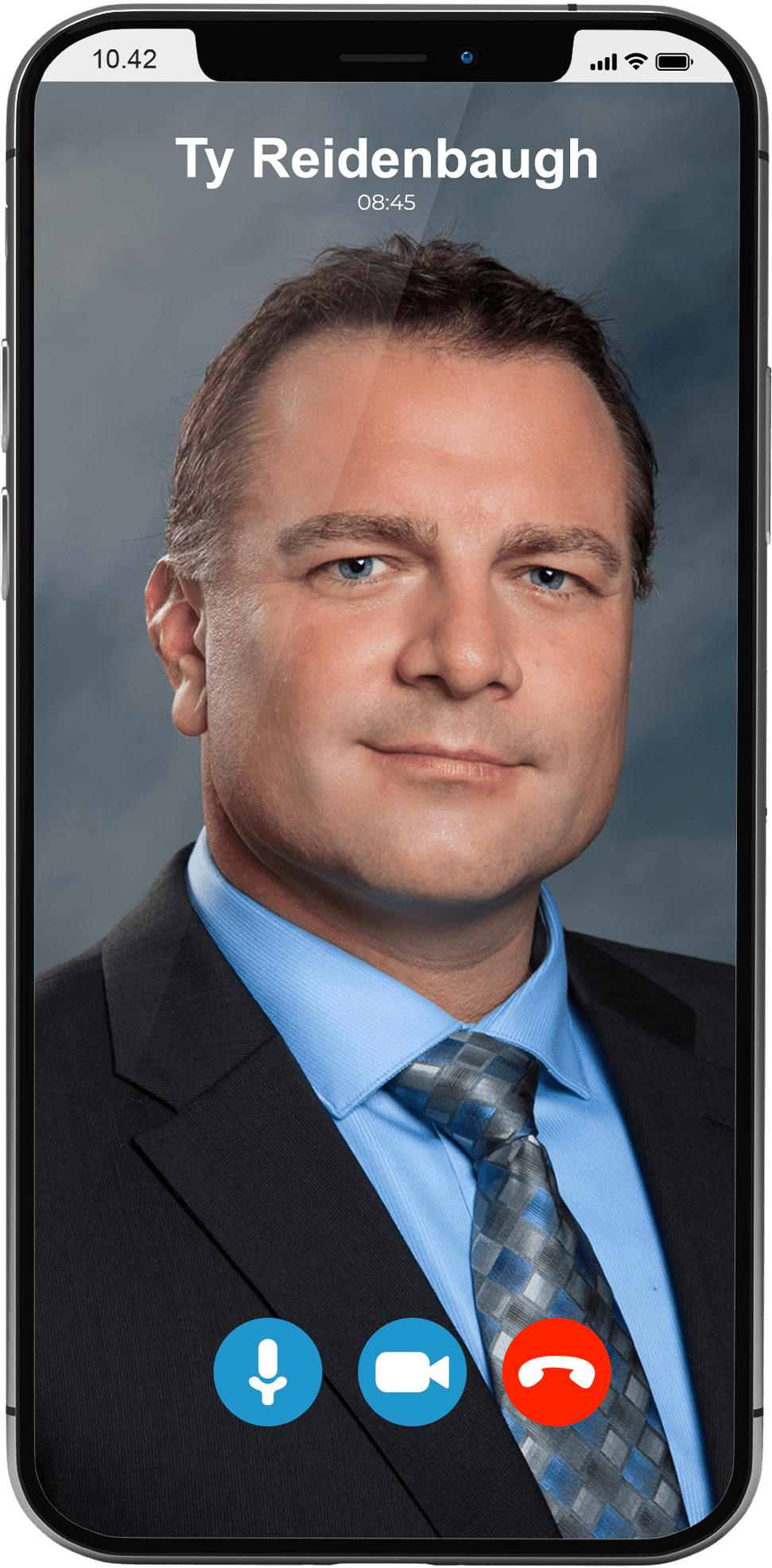 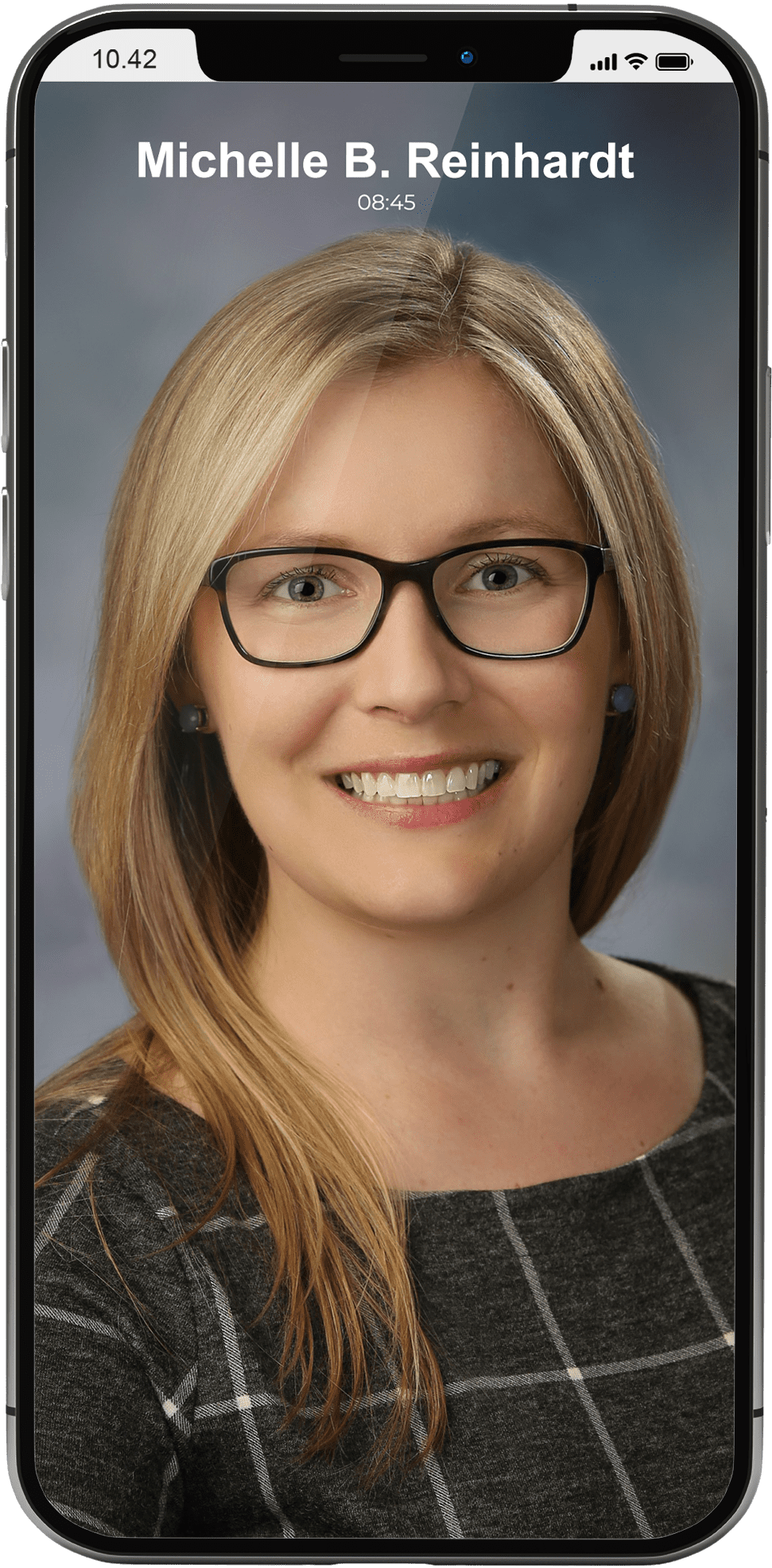 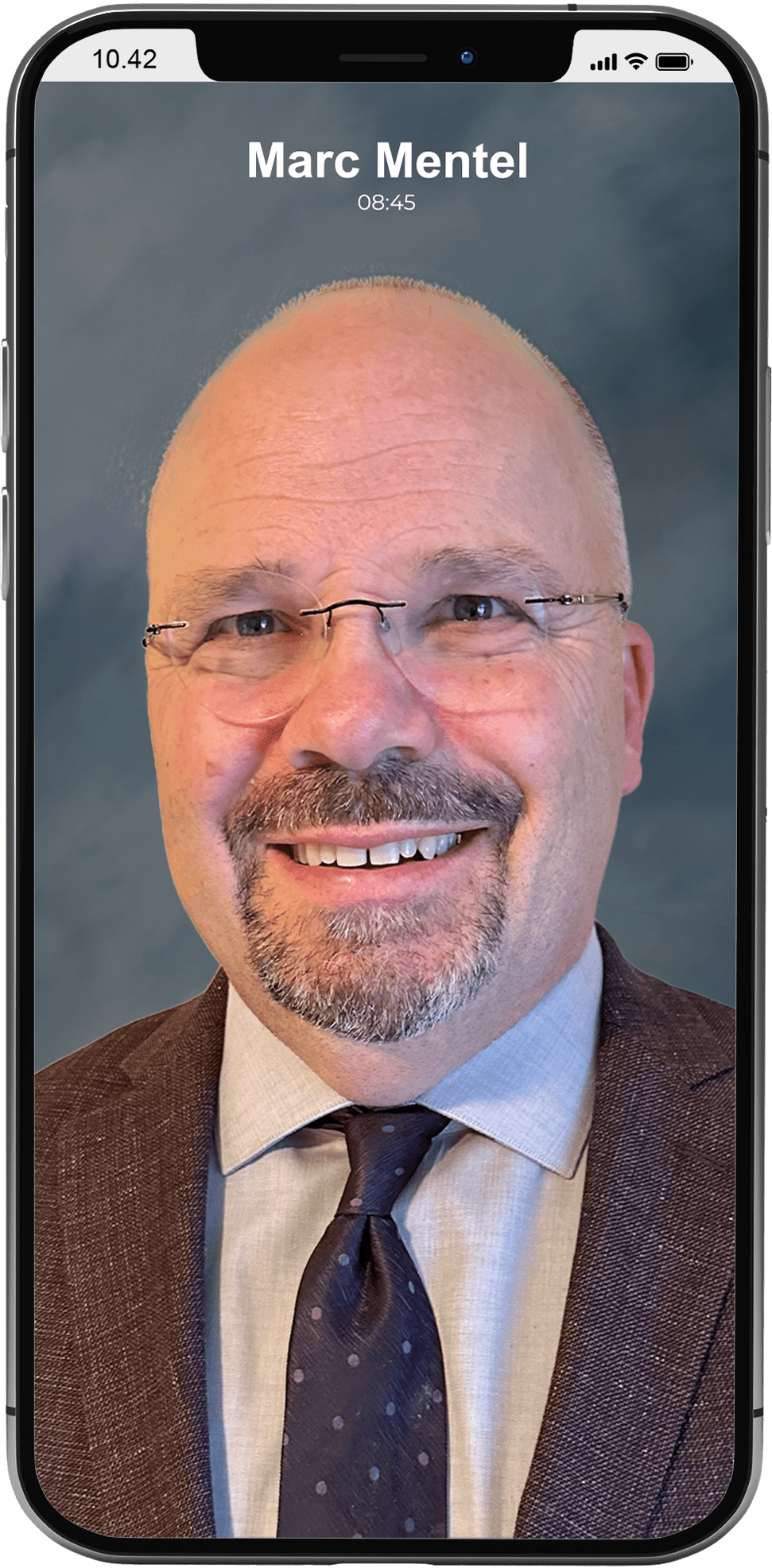 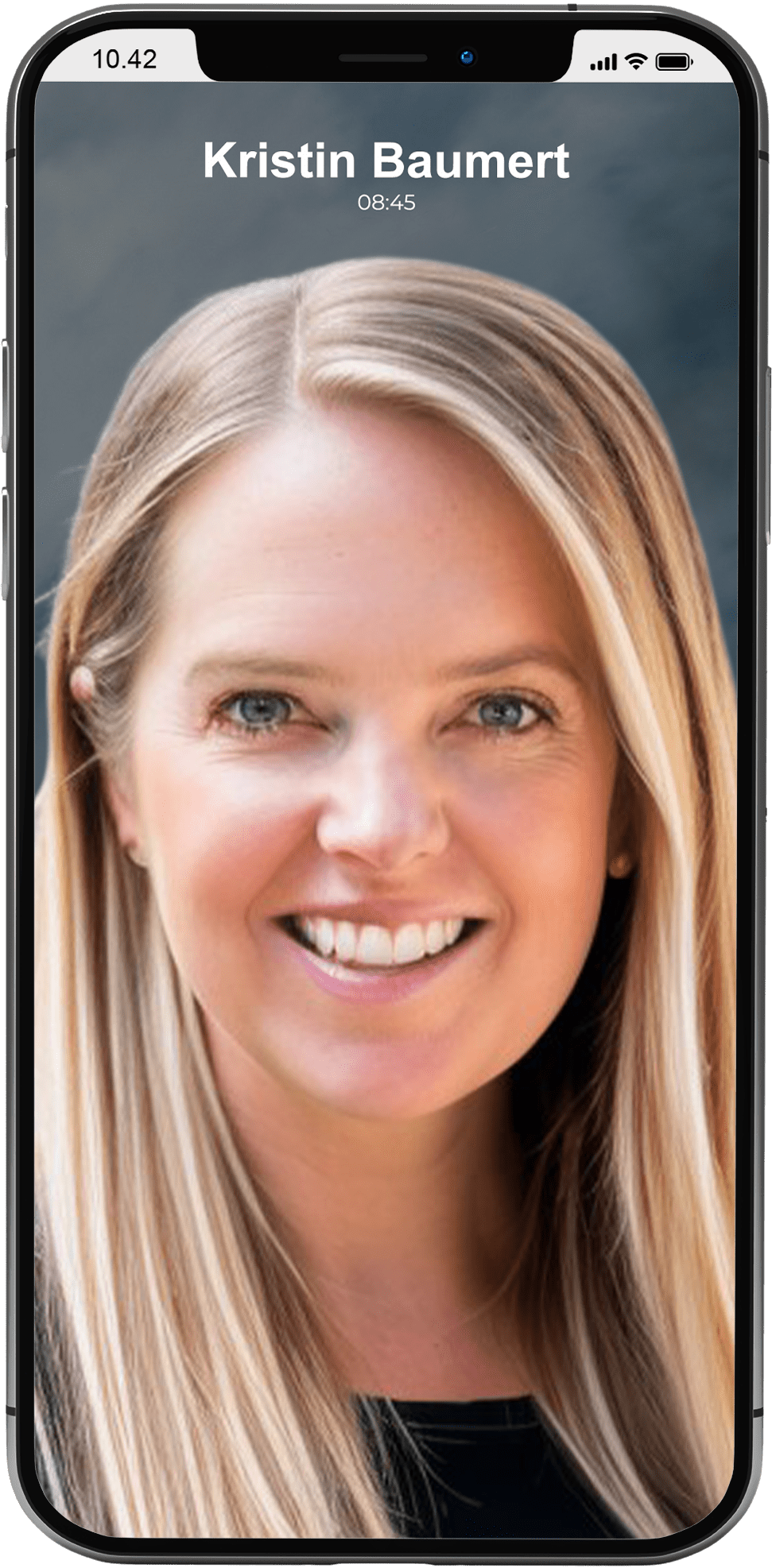 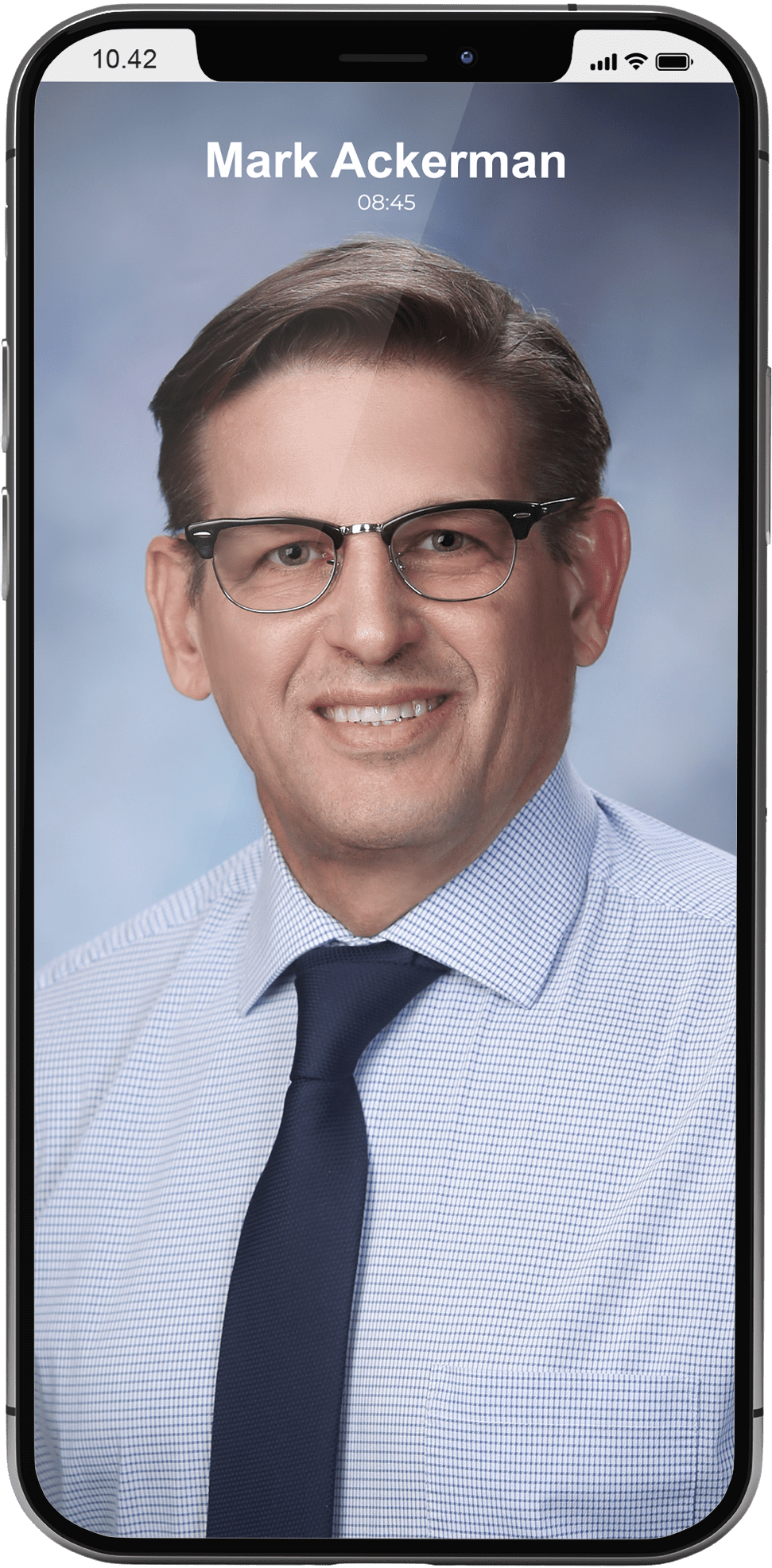 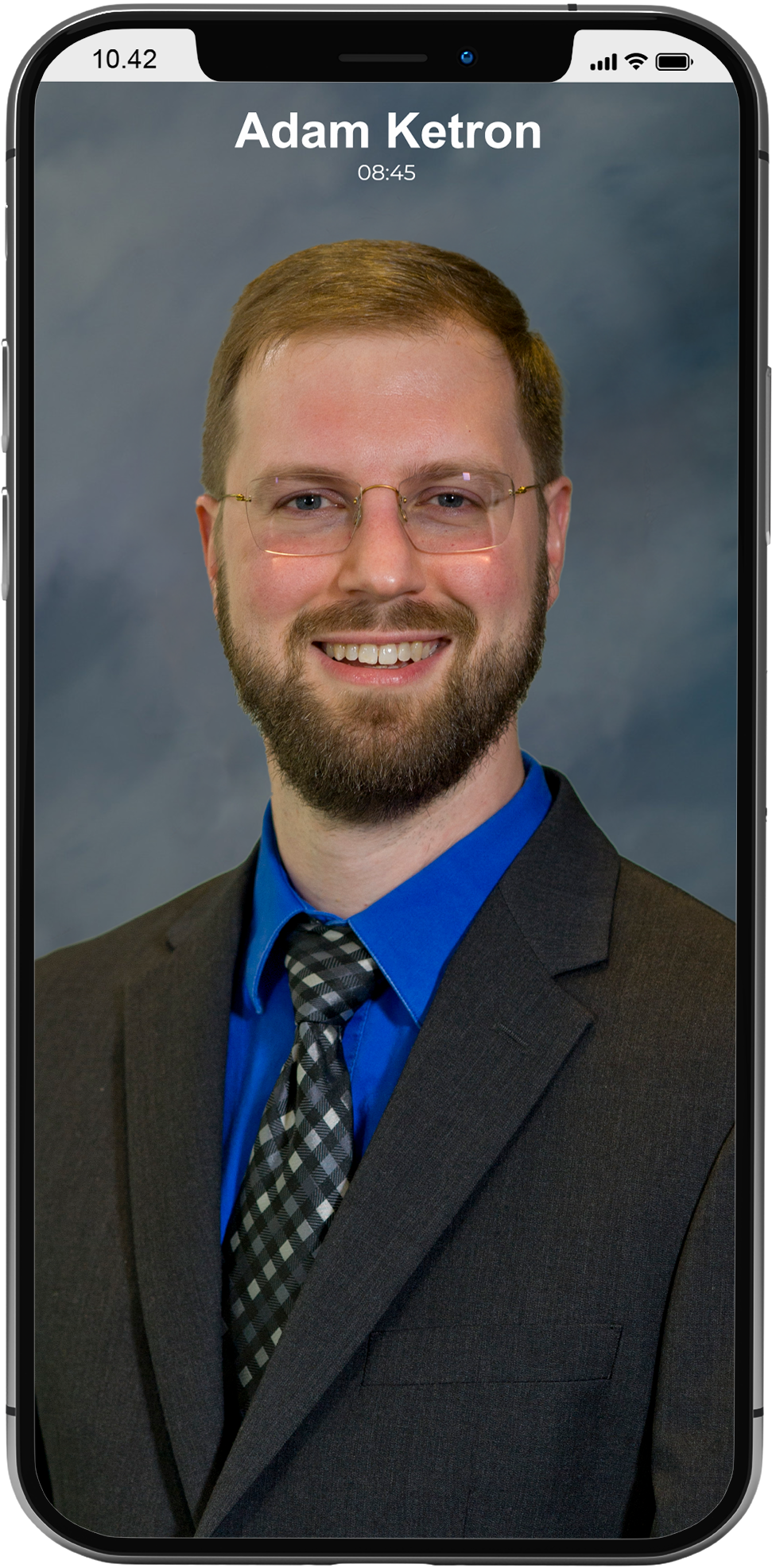 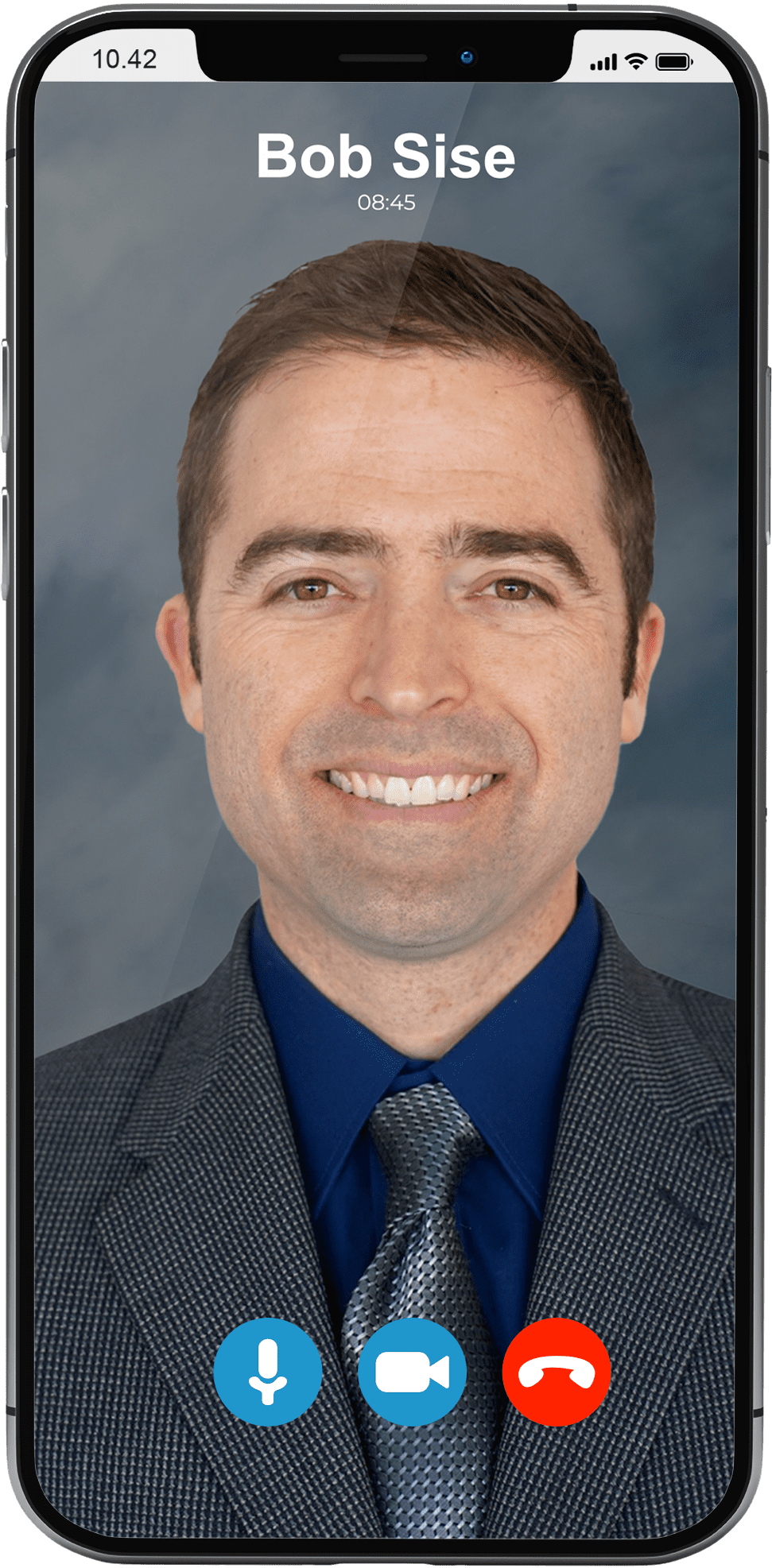 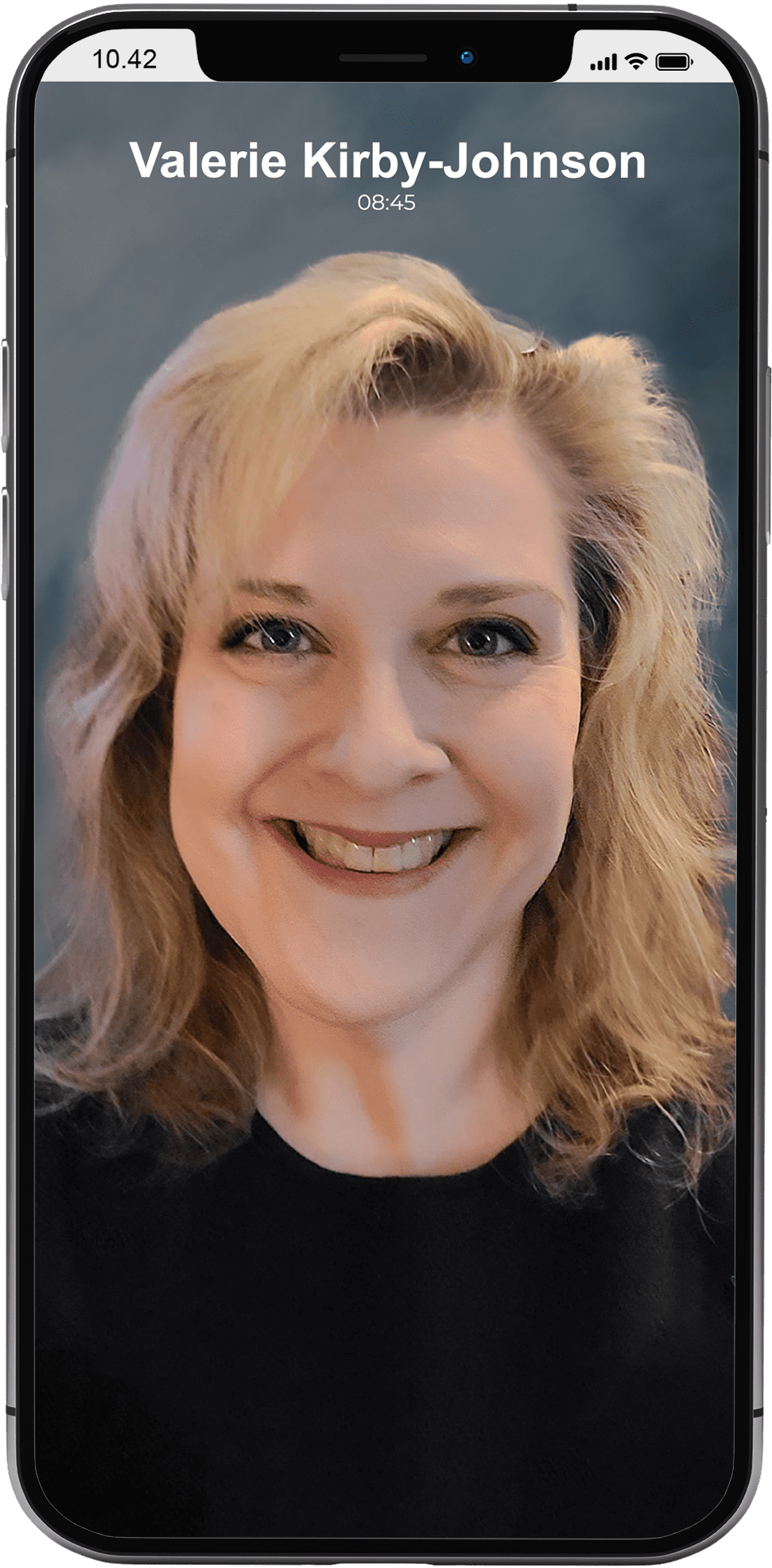 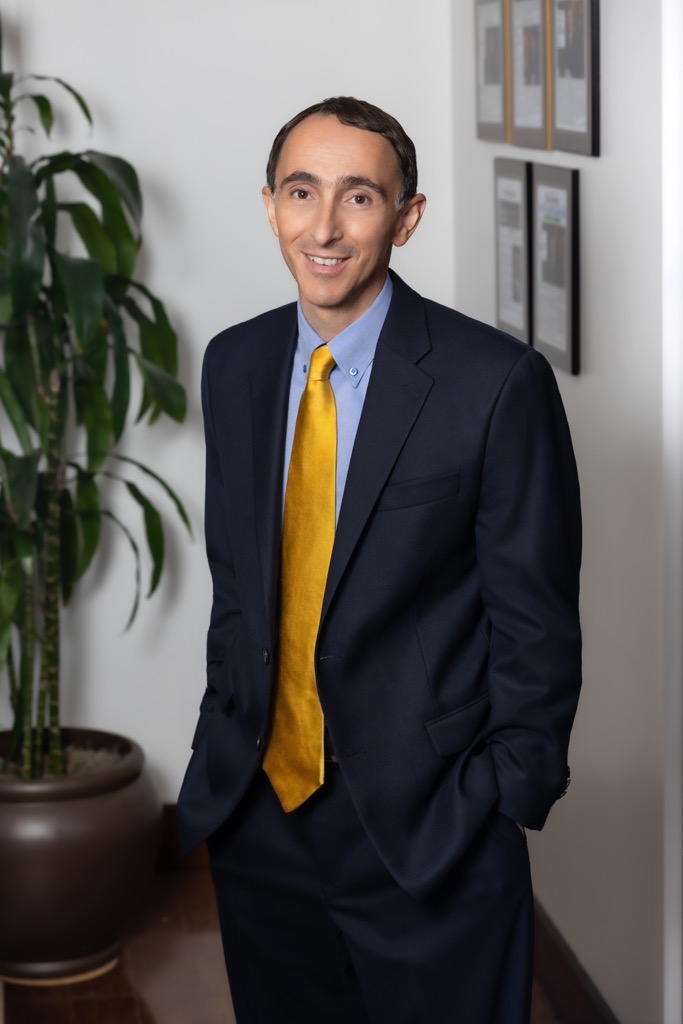 Adam Ketron
MD, PhD
Kristin Baumert
PA-C, MPAS, CAQ-PSY
Mark Ackerman
MSN, PMHNP-BC, CARN-AP
Valerie Kirby-Johnson
DNP, PMHNP-BC
Marc Mentel
DO
PERINATAL SUD DIRECTOR
Michelle B Reinhardt
PHARMD, BCPP
CHIEF SCIENTIFIC OFFICER
Robert G Sise
MD, MBA, MPH, FASAM
CHIEF EXECUTIVE OFFICER
Ty Reidenbaugh
MD, FASAM
CHIEF MEDICAL OFFICER
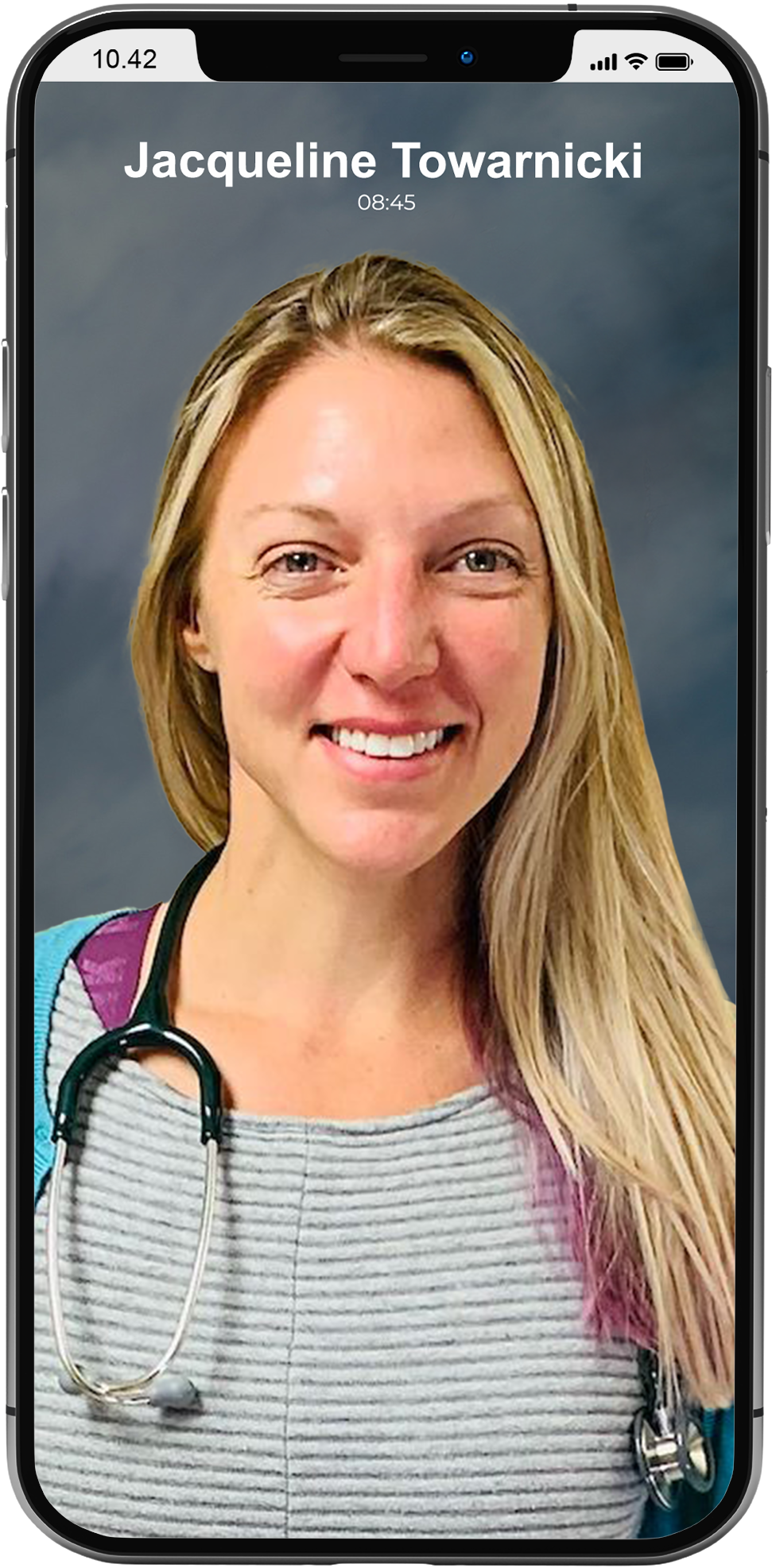 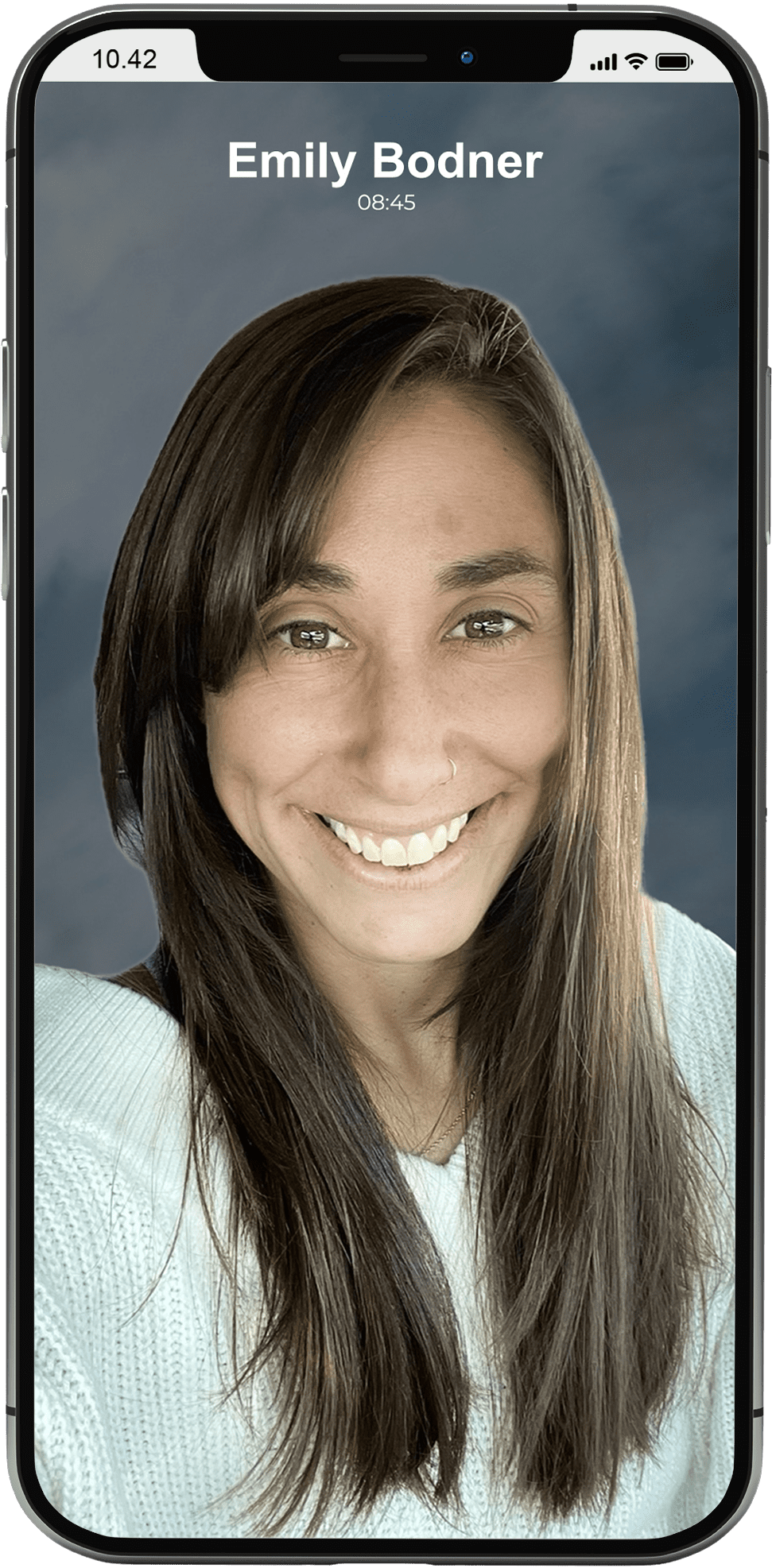 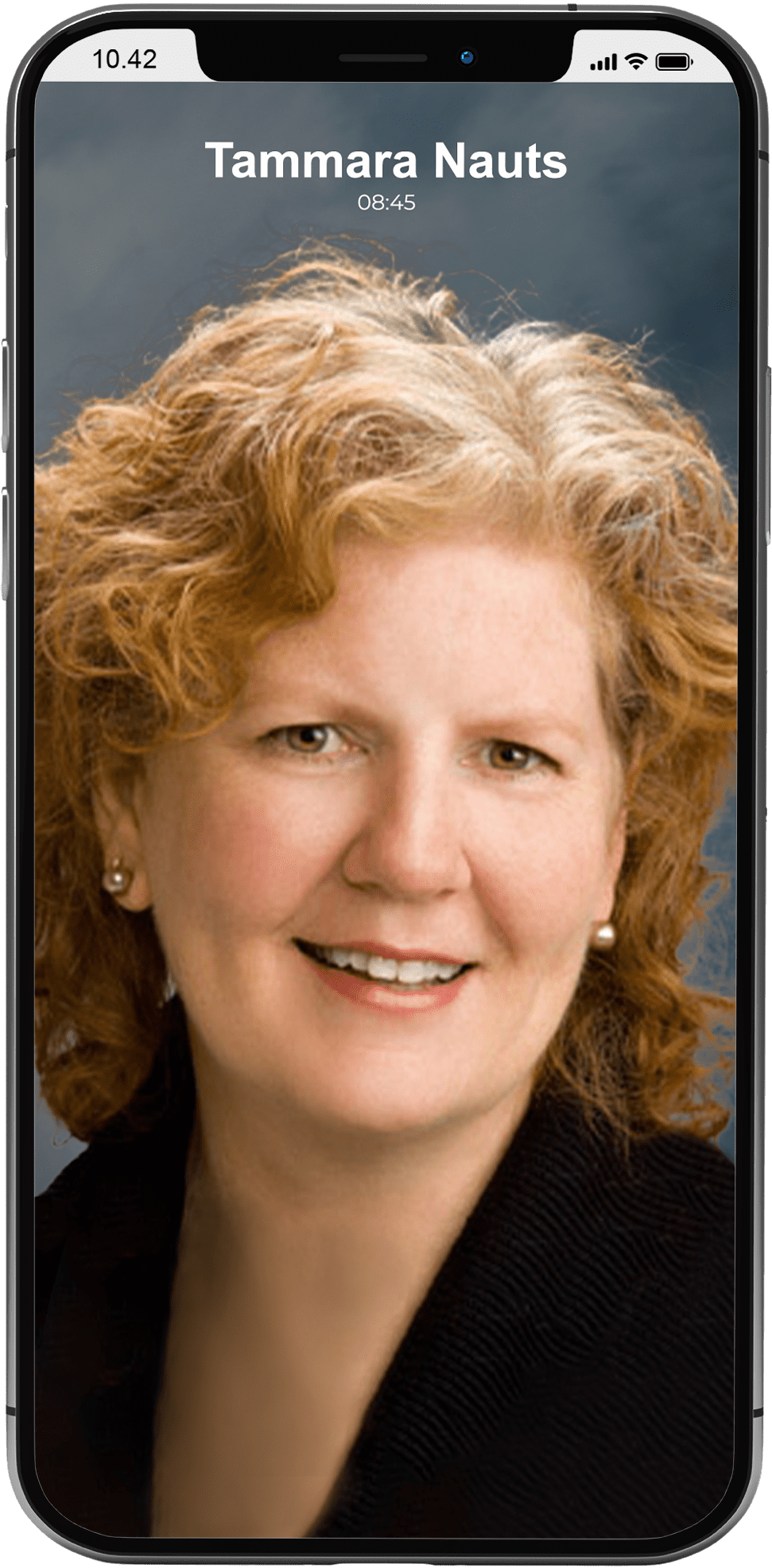 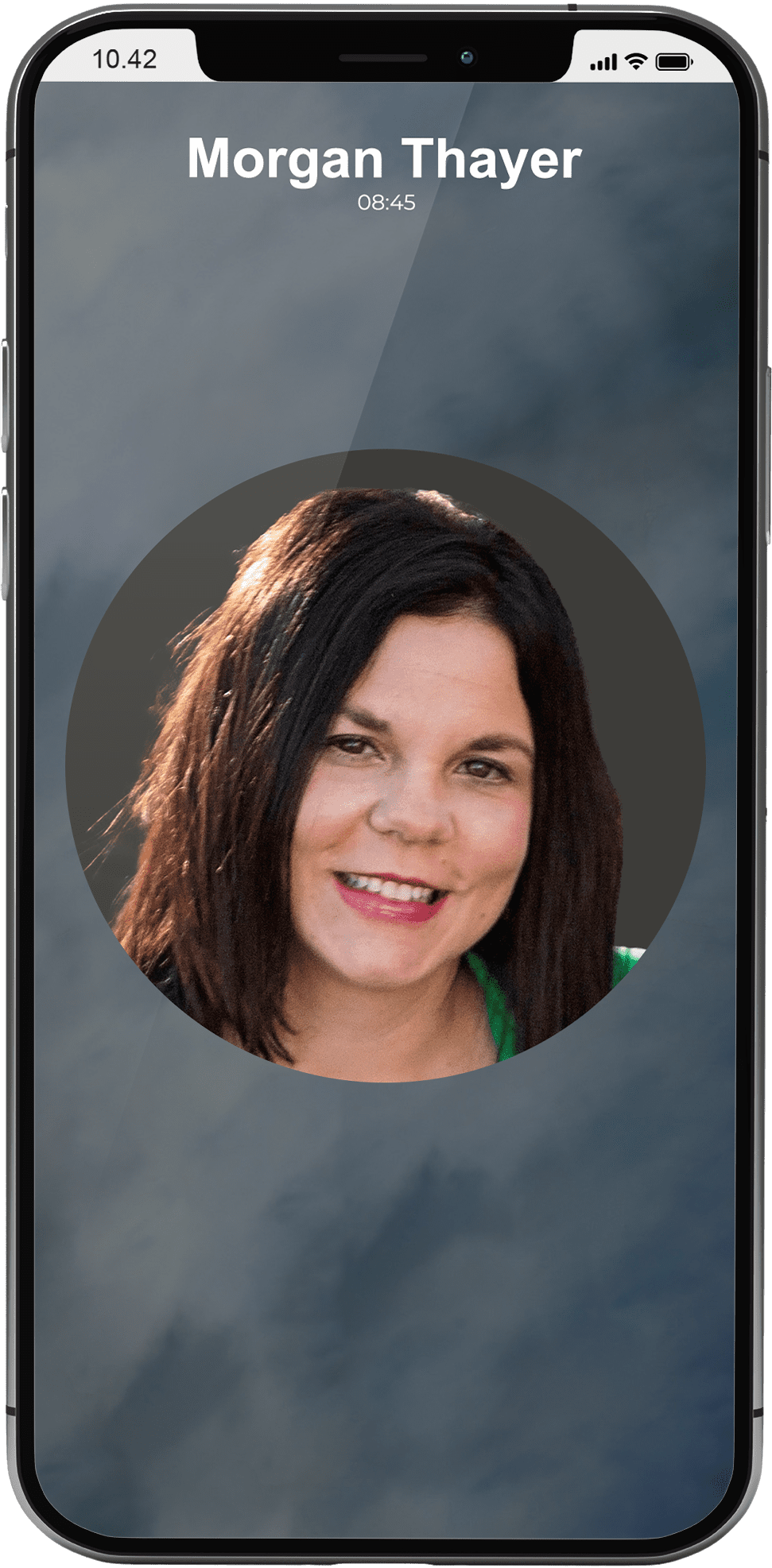 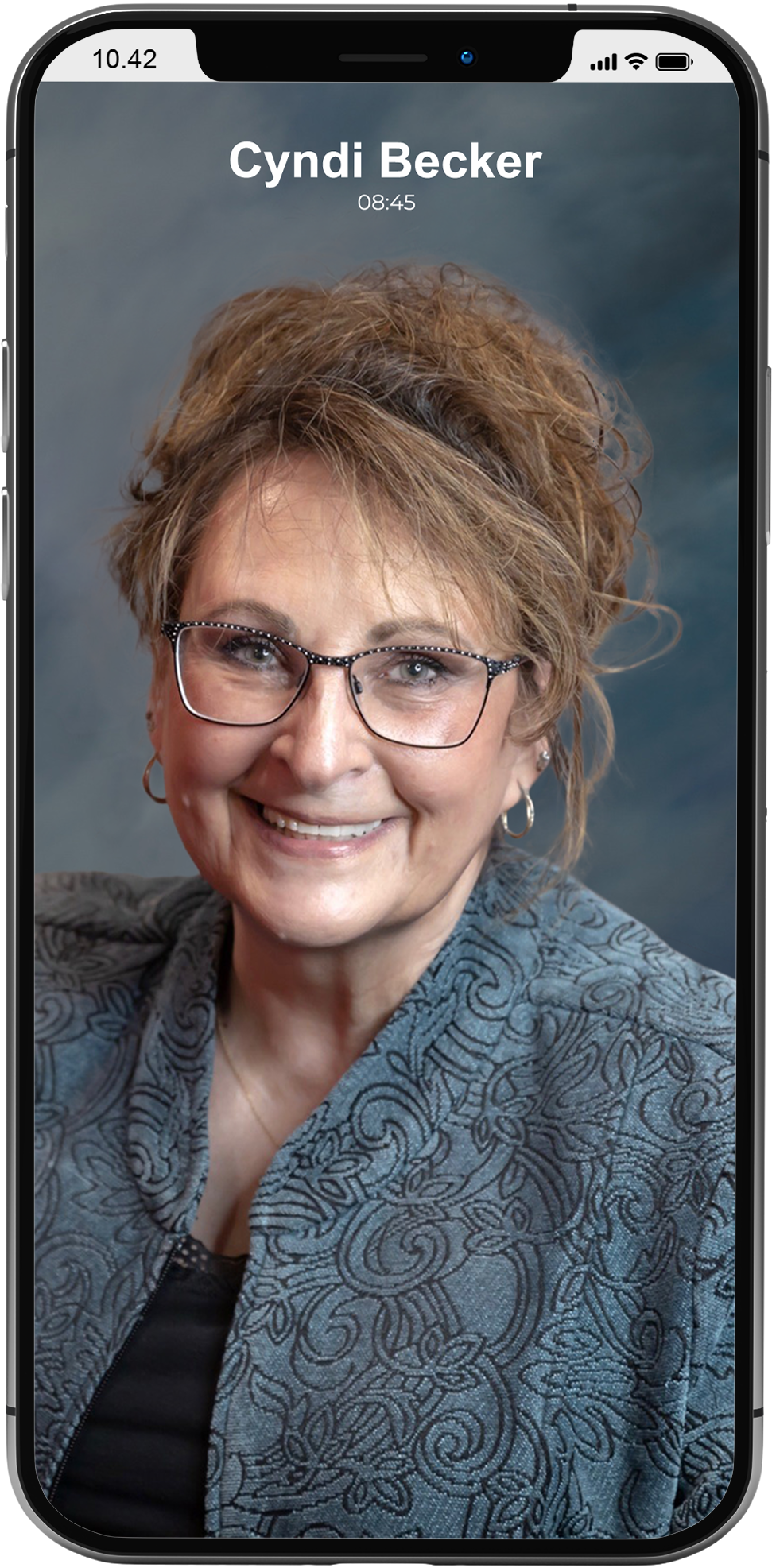 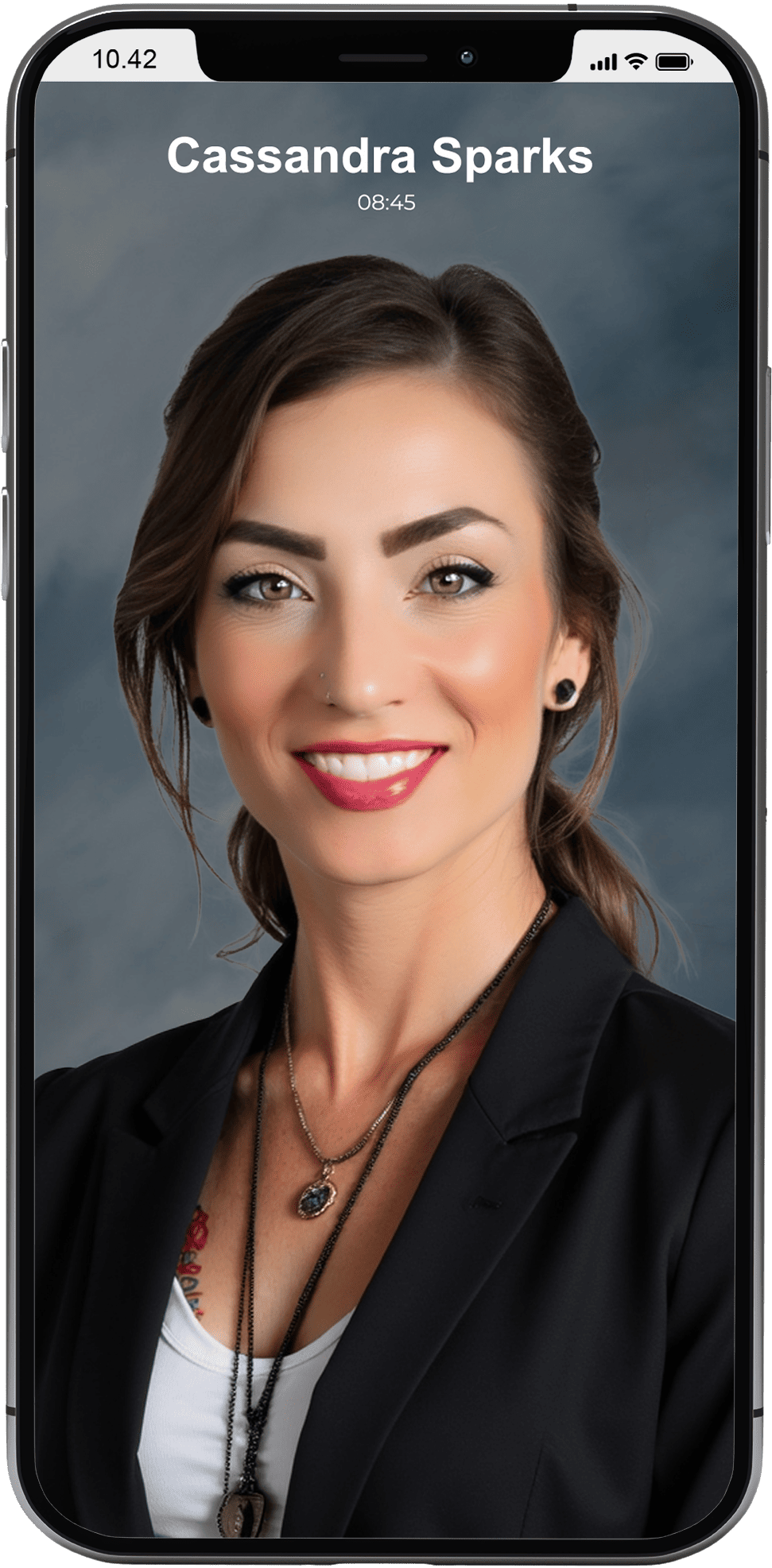 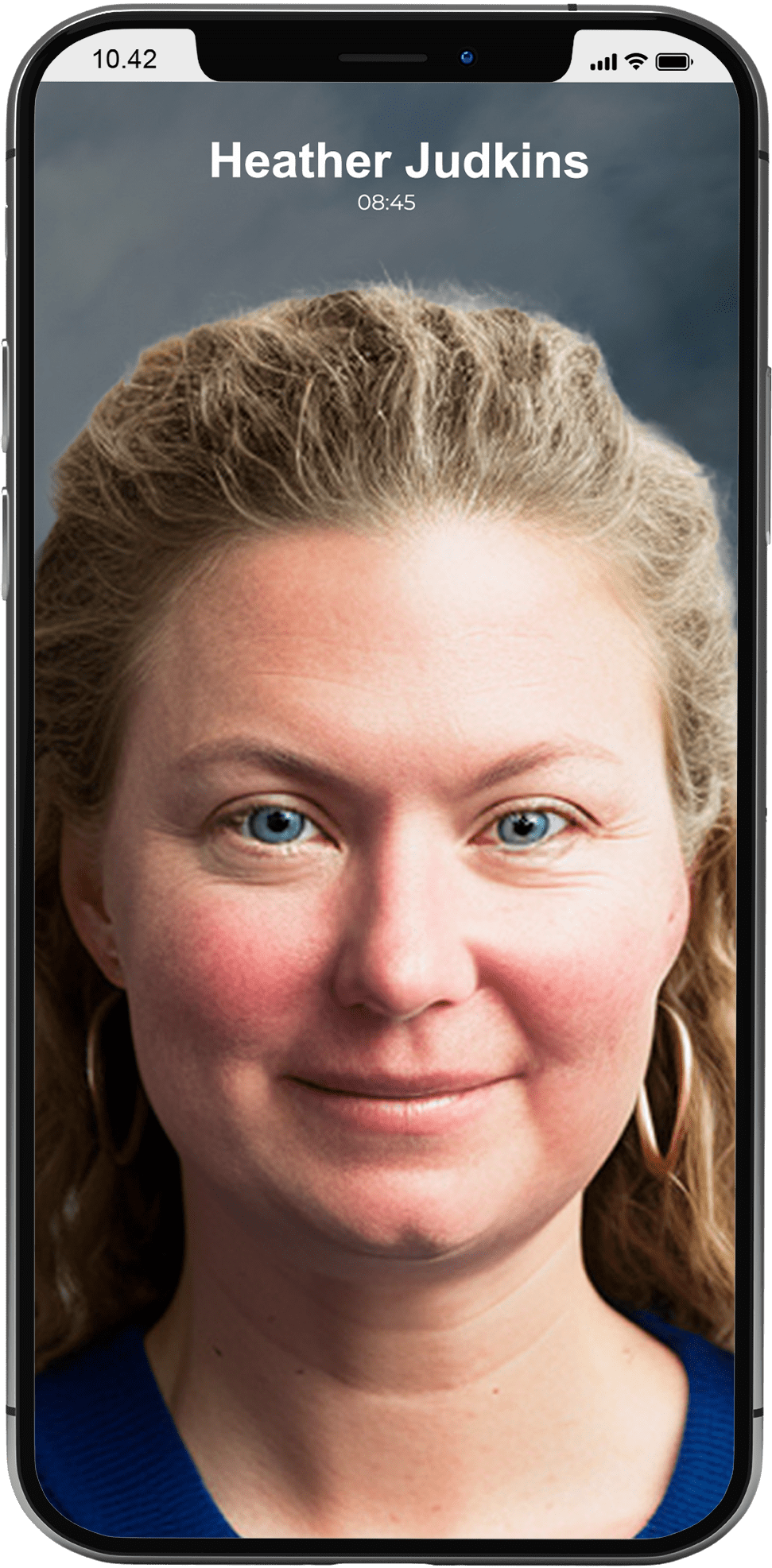 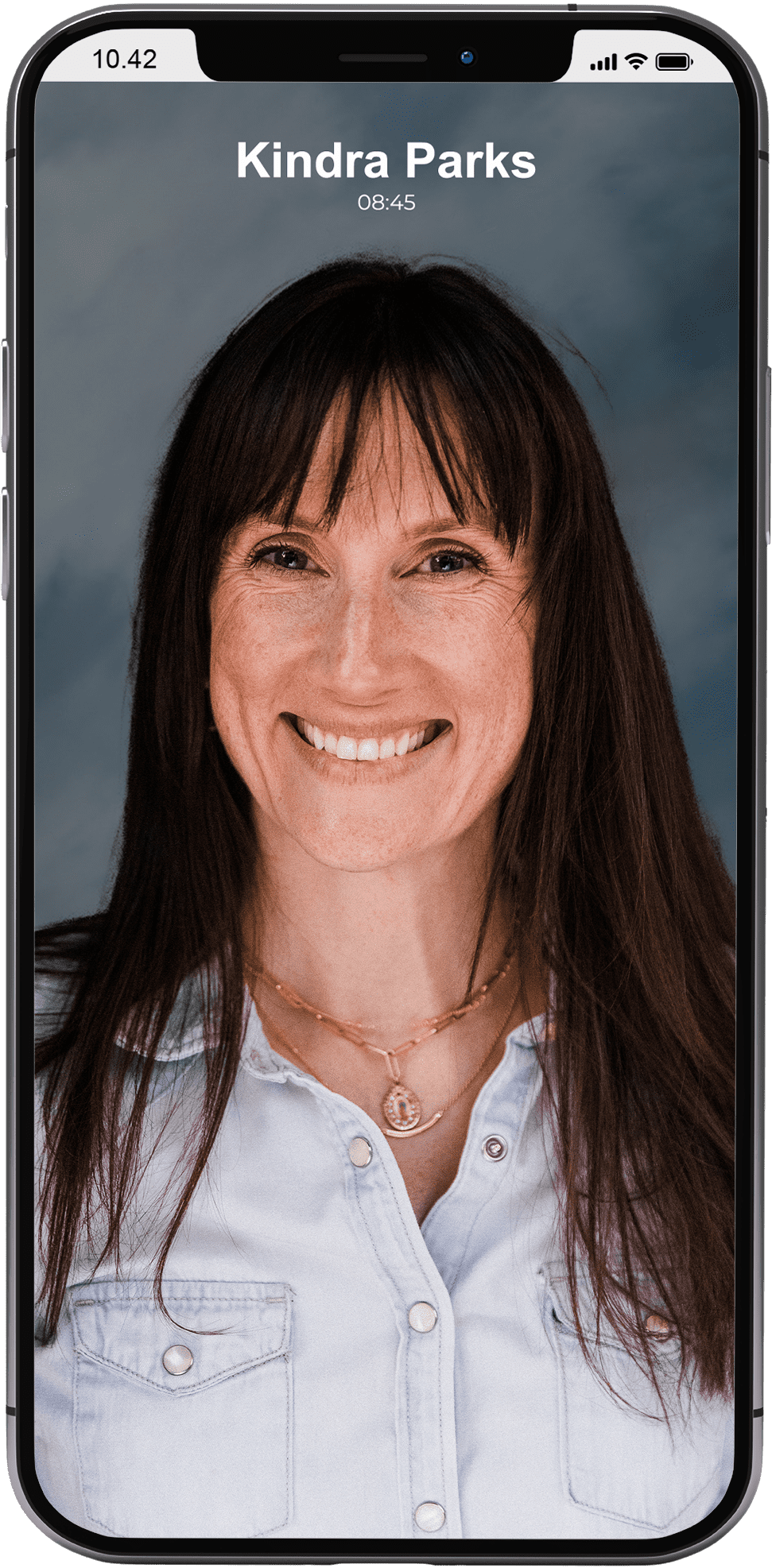 Mike Benke
MD, JD
Morgan Thayer
BS
Outreach Coordinator
Cassandra Sparks
CNA
Clinical Assistant
Kindra Parks
PMHNP-BC
Tammera V Nauts
LCSW, LAC
CLINICAL DIRECTOR
Emily Bodner
PMHNP-BC
Heather Judkins
DNP, PMHNP-BC, CARN-AP
Jacqueline Towarnicki
MSN, WHNP, ANP
Cyndi Becker
MEDICAL OFFICE ADMIN
Outreach Coordinator
Organization Capacity & Implementation Plan
Capacity: 406 Recovery has the largest network of addiction-boarded providers in Montana.
Partnerships with Albertsons Pharmacies ensure statewide access to long-acting injectable buprenorphine.
Our team includes experts in addiction medicine, psychiatry, and behavioral health.
Implementation: Streamlined access to MOUD through telehealth and physical locations.
Coordination with local Albertsons pharmacies and correctional facilities for post-incarceration care.
Evaluation and Outcomes Measurement Strategy
Enrollment Metrics: Track patient enrollment and engagement in MAT programs.
Health Outcomes: Regular assessments of social determinants of health and reductions in opioid use.
Retention Rates: Measure long-term patient retention and continued engagement with treatment.
Patient Satisfaction: Periodic patient surveys to gauge program effectiveness and areas for improvement.
Objectives
Describe how MOUD options vary pharmacologically

Compare clinical efficacy across MOUD options

Examine clinical considerations for medication selection

Explore the challenges patients face in accessing MOUD in Montana

Acknowledge how collaborative efforts increase access to MOUD
Objectives → Takeaways
Describe how MOUD options vary pharmacologically
	Level of agonism vs. antagonism and drastically diff. pharmacokinetics
Compare clinical efficacy across MOUD options
	Methadone: greatest retention
	Methadone/LAIB: best for relapse prevention
Examine clinical considerations for medication selection
	Shared decision making that accounts for comorbidities and logistics
Explore the challenges patients face in accessing MOUD in Montana
	Rural setting with long distances from OTPs and traditional clinic settings 
Acknowledge how collaborative efforts increase access to MOUD
	Availablility when and where many patients access other medications
Sources
Lim, Jihoon, et al. "Relative effectiveness of medications for opioid-related disorders: a systematic review and network meta-analysis of randomized controlled trials." PLoS One 17.3 (2022): e0266142. 
Wakeman SE, Larochelle MR, Ameli O, et al. JAMA Netw Open. 2020;3(2):e1920622.
Lim J, Farhat I, Douros A, Panagiotoglou D. PLOS ONE. 2022;17(3):e0266142.
Haight BR, Learned SM, Laffont CM, et al. Efficacy and safety of a monthly buprenorphine depot injection for opioid use disorder: a multicentre, randomised, double-blind, placebo-controlled, phase 3 trial. Lancet. 2019;393(10173):778-790.
Nasser AF, Heidbreder C, Gomis P, Fudala PJ. Safety and pharmacokinetics of repeated subcutaneous injections of RBP-6000 (Brixadi), a sustained-release formulation of buprenorphine, in opioid-dependent patients. J Clin Psychopharmacol. 2016;36(3):242-251.
Sources Continued
Sordo L, Barrio G, Bravo MJ, et al. Mortality risk during and after opioid substitution treatment: systematic review and meta-analysis of cohort studies. BMJ. 2017;357:j1550. 
Hickman M, Steer C, Tilling K, et al. Impact of methadone dose on heroin use, overdose risk, and retention in treatment: systematic review. Addiction. 2008;103(3):314-324.
Lee JD, Nunes EV Jr, Novo P, et al. Comparative effectiveness of extended-release naltrexone vs buprenorphine-naloxone for opioid relapse prevention (X:BOT): a multicenter, open-label, randomized controlled trial. JAMA Psychiatry. 2018;75(2):108-115.
Pierce M, Bird SM, Hickman M, et al. Impact of treatment for opioid dependence on fatal drug-related poisoning: a national cohort study in England. Addiction. 2016;111(2):298-308.
Sources Continued
Larochelle MR, Bernson D, Land T, et al. Medication for opioid use disorder after nonfatal opioid overdose and association with mortality: a cohort study. Ann Intern Med. 2018;169(3):137-145. 
Substance Abuse and Mental Health Services Administration (SAMHSA). TIP 63: Medications for Opioid Use Disorder. Updated 2021. 
American Society of Addiction Medicine (ASAM). National Practice Guideline for the Treatment of Opioid Use Disorder – 2020 Focused Update.
Martin E, et al. Long-acting injectable buprenorphine for opioid use disorder: A systematic review of impact of use on social determinants of health. Journal of Substance Abuse Treatment. 139 (2022) 108776.
Questions?
Contact :
www.406Recovery.Care
Robert.Sise@406Recovery.Care
406-219-7233